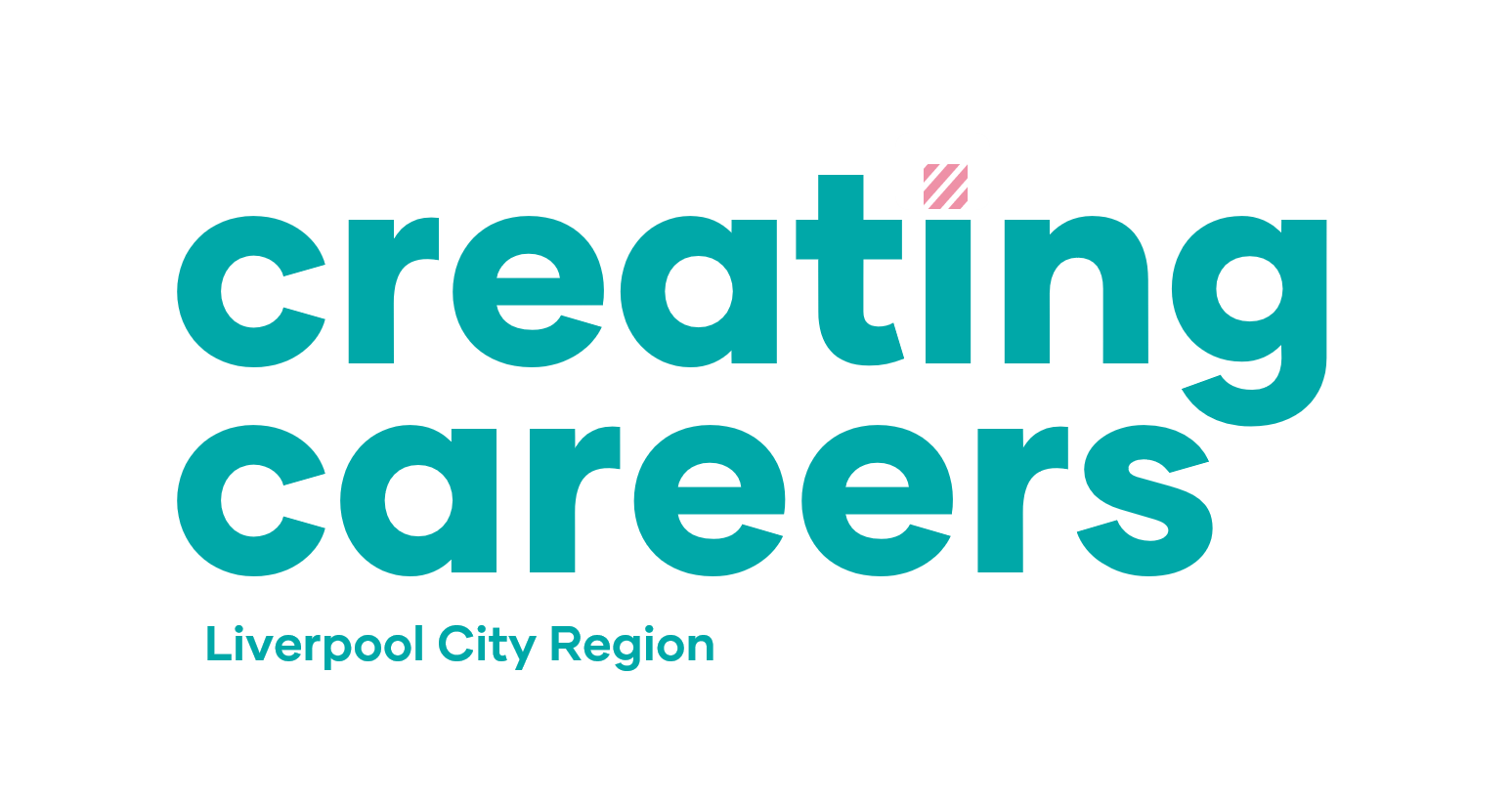 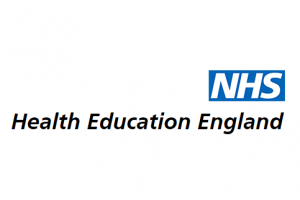 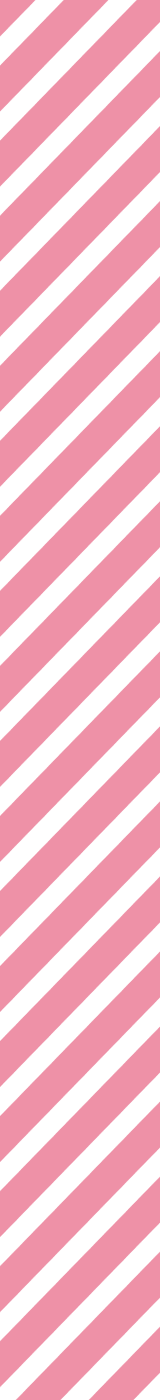 Creating Careers: Ask Us Anything
Season Two 

Diagnostic and Therapeutic Radiography
Thursday 10th February 2022

4.30 pm – 5.30 pm

Student Pre-work
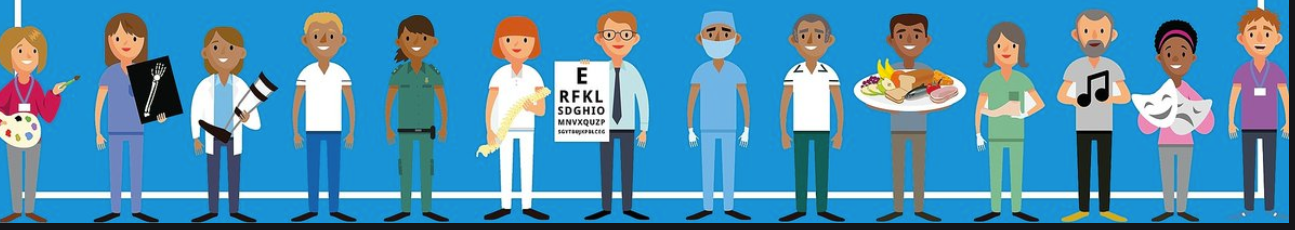 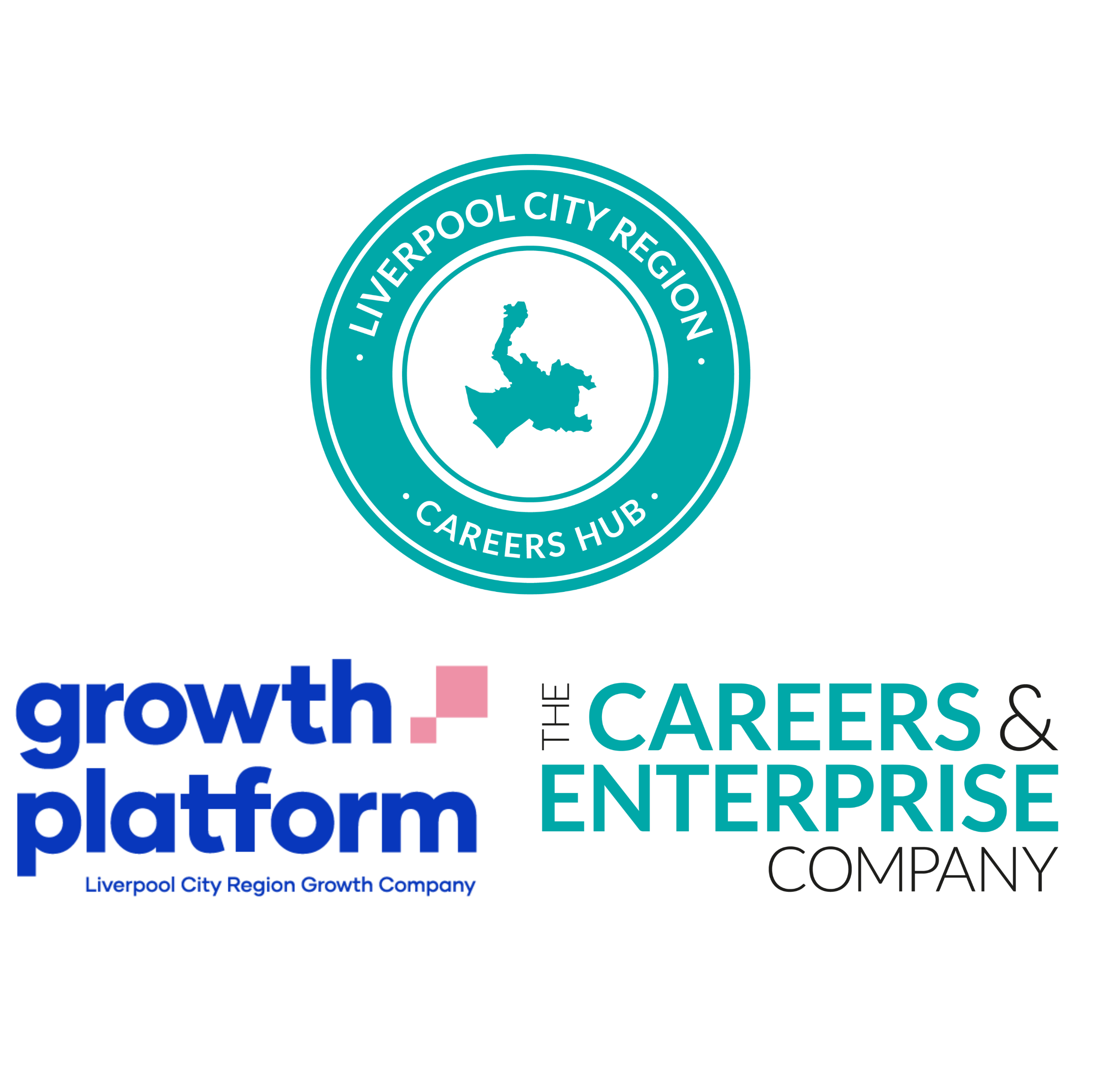 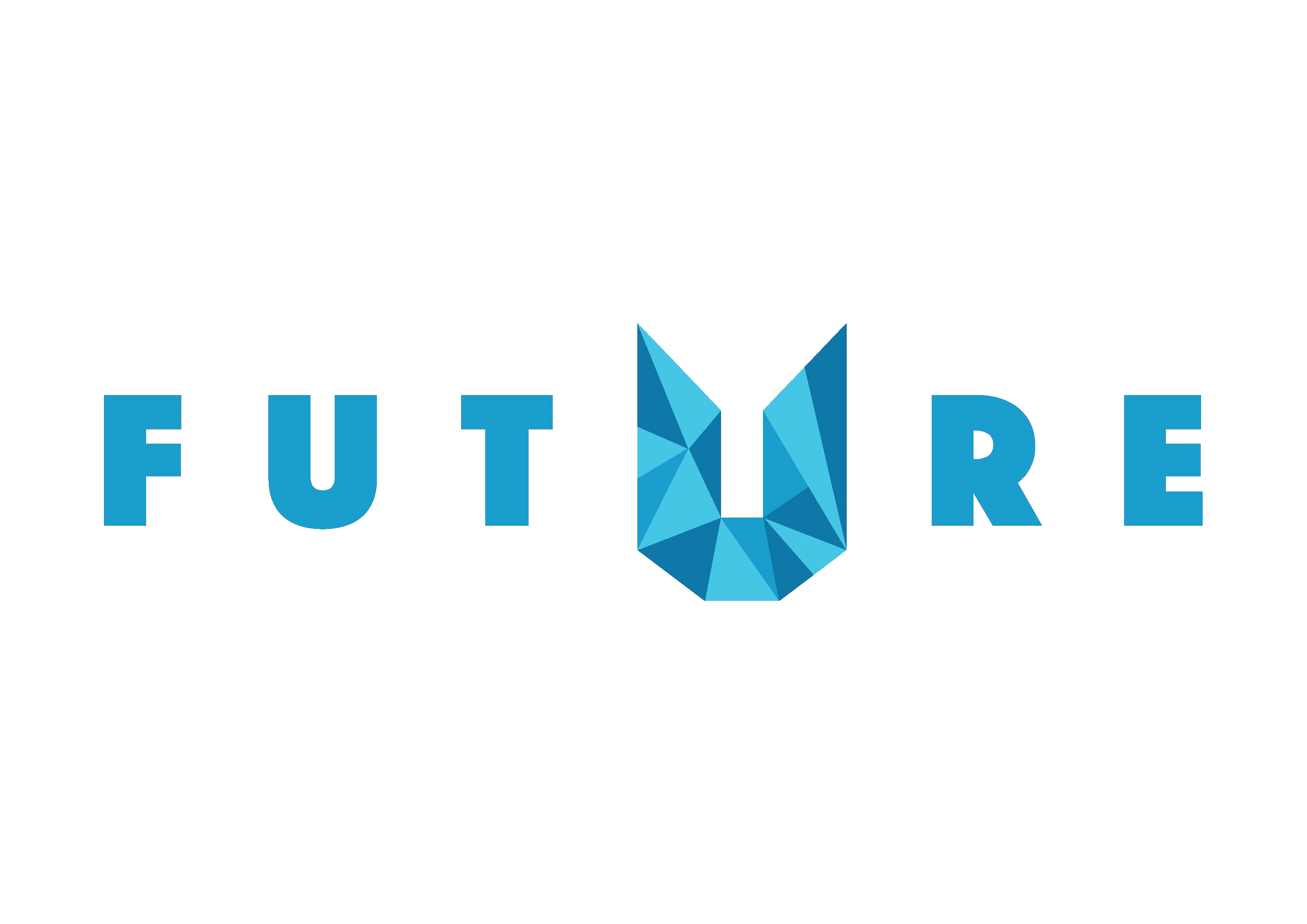 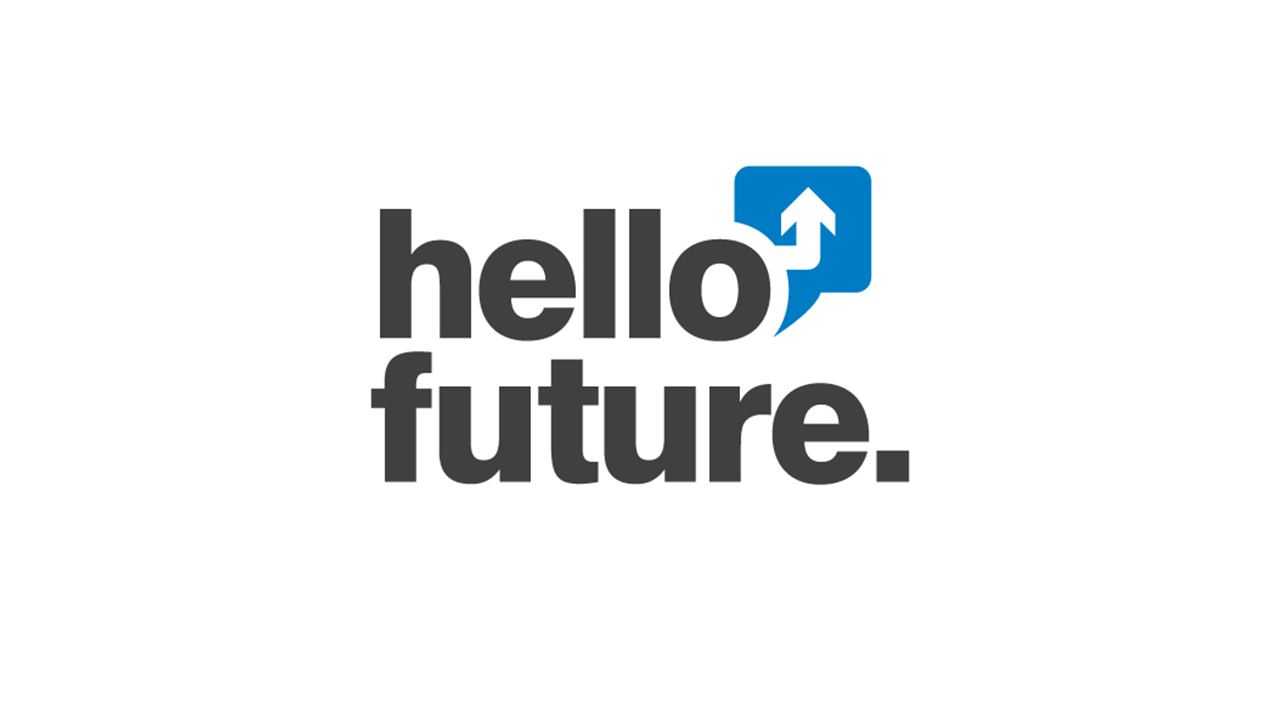 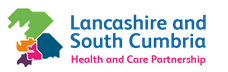 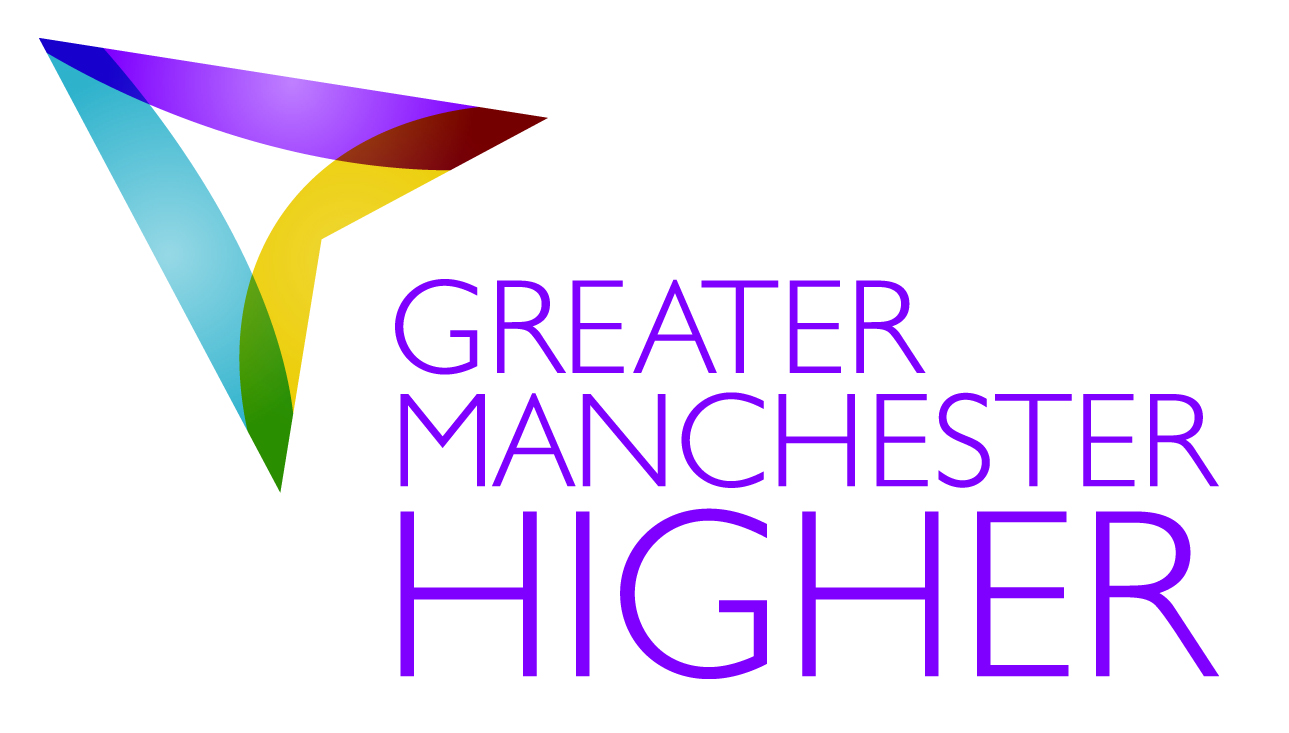 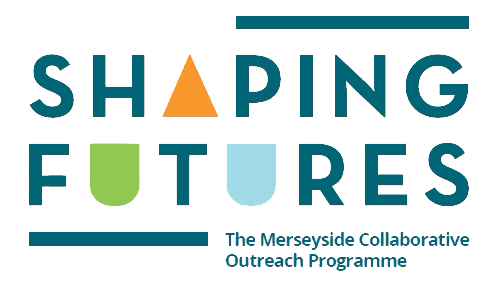 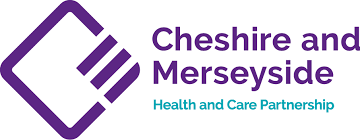 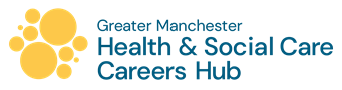 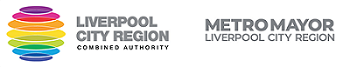 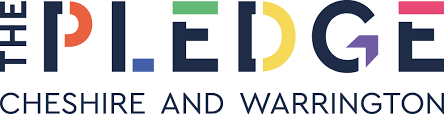 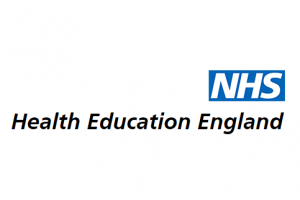 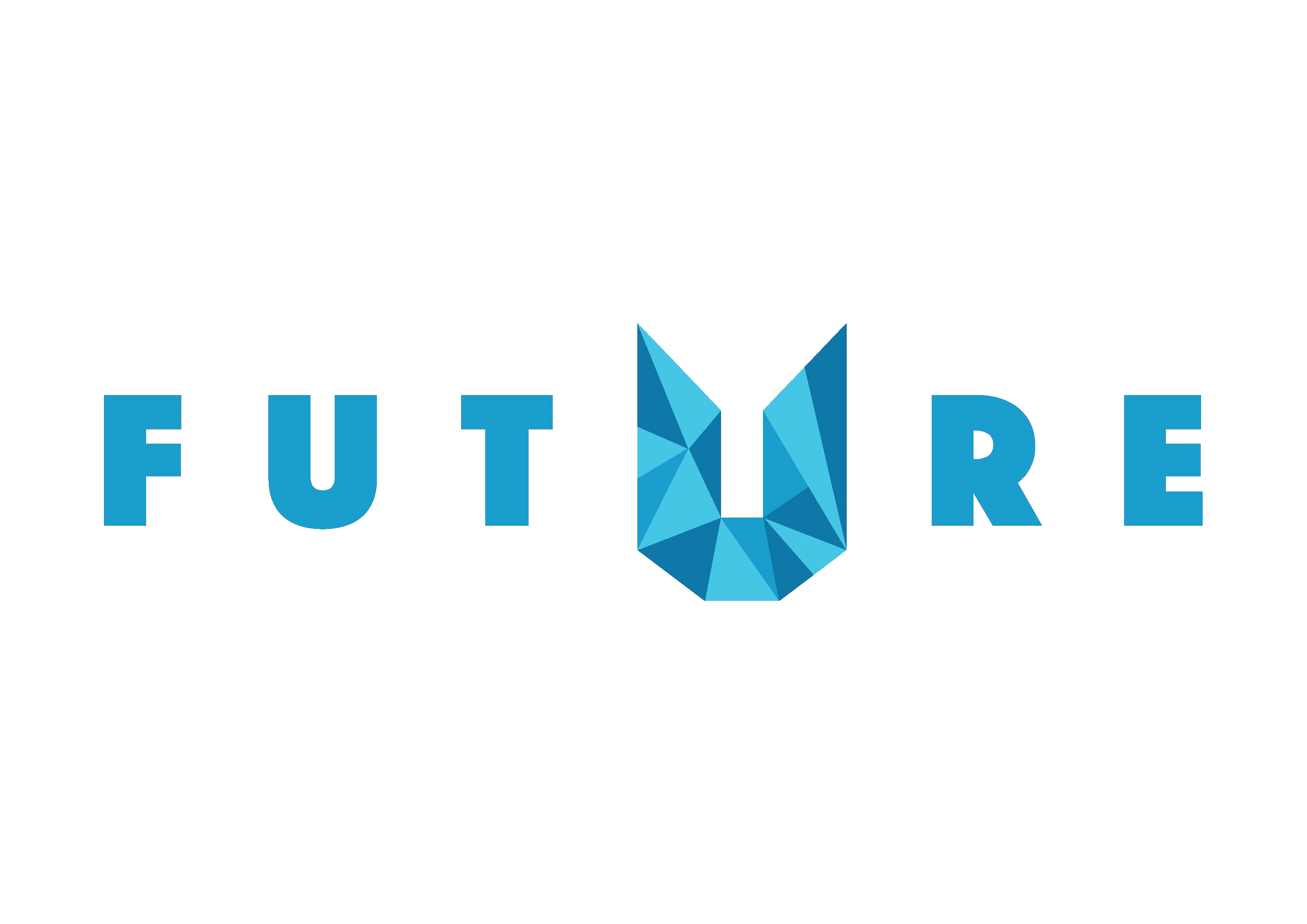 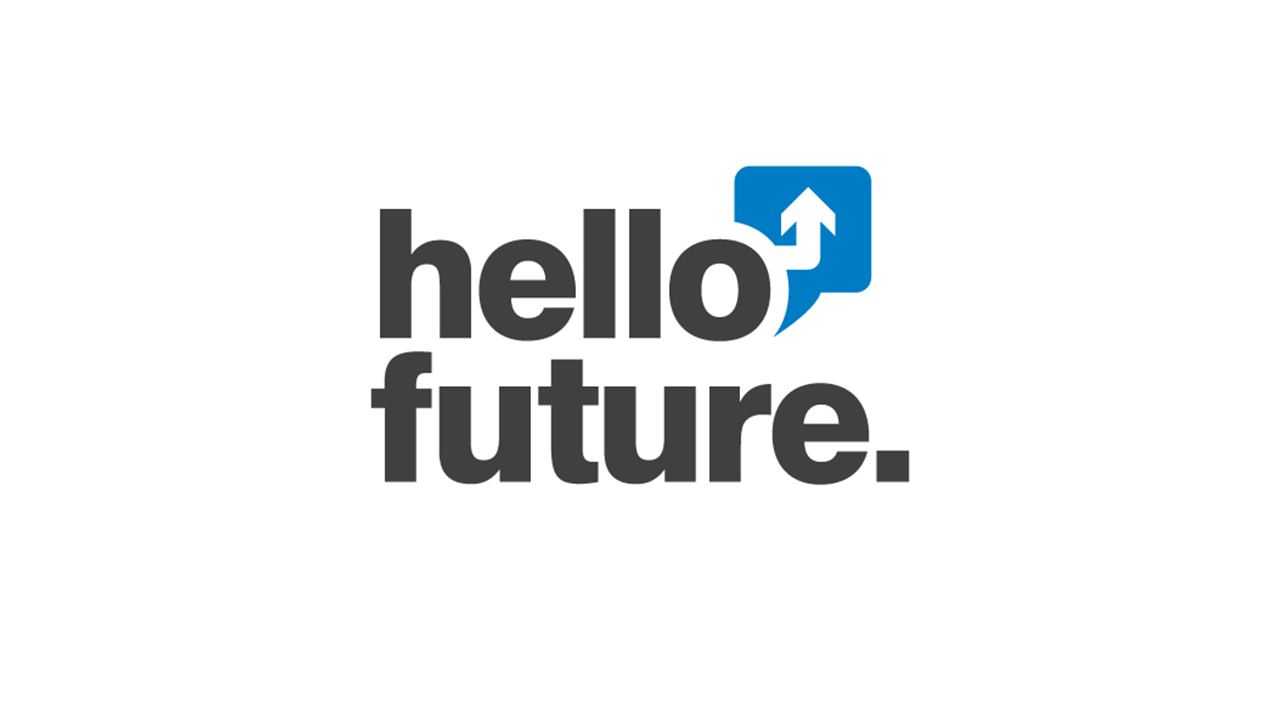 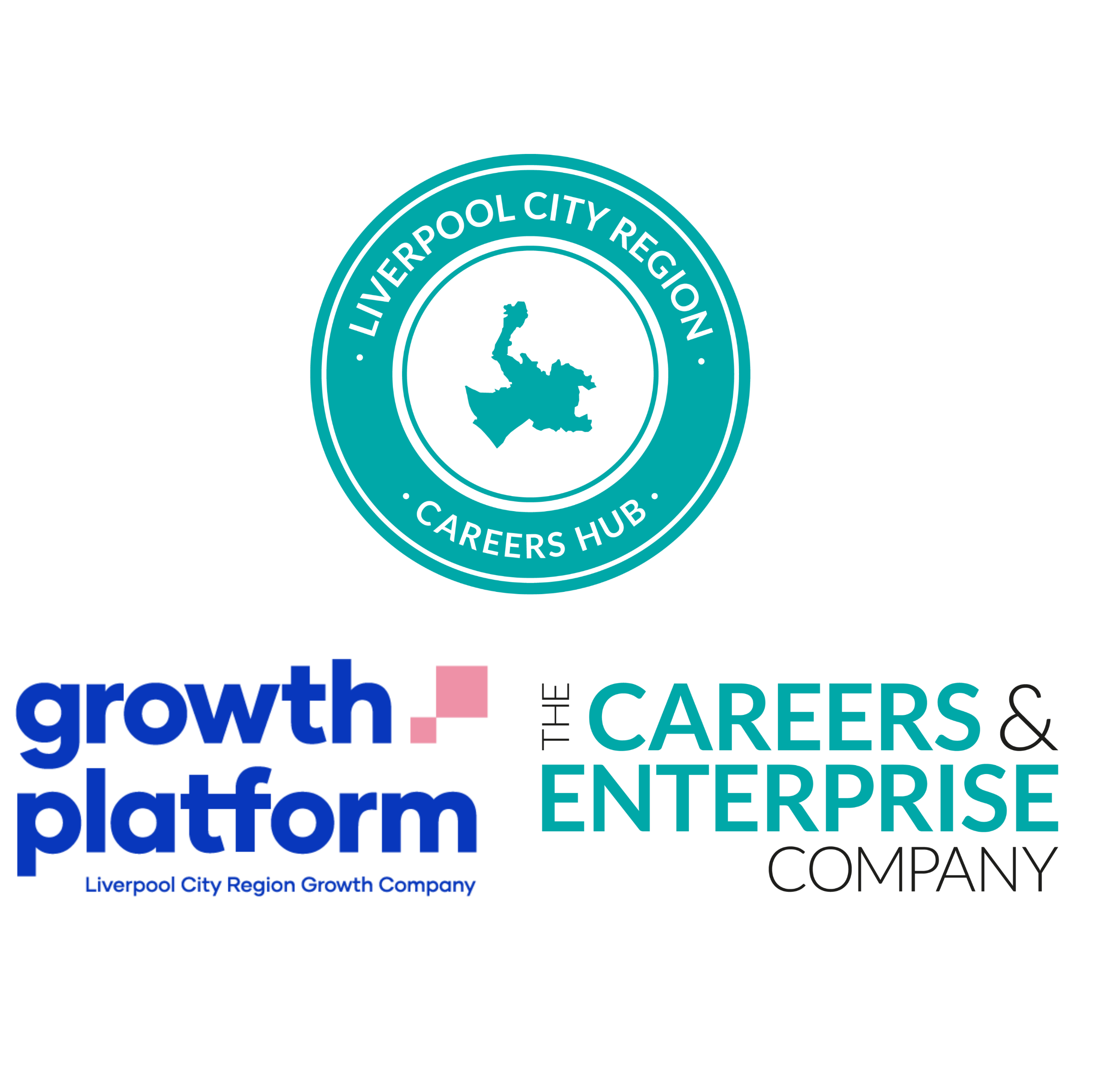 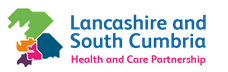 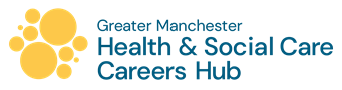 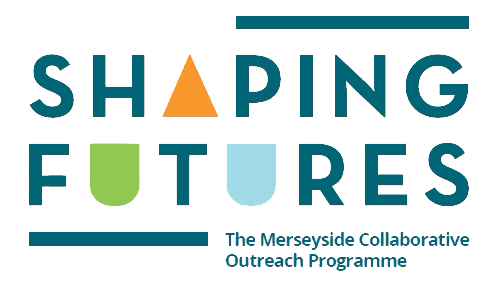 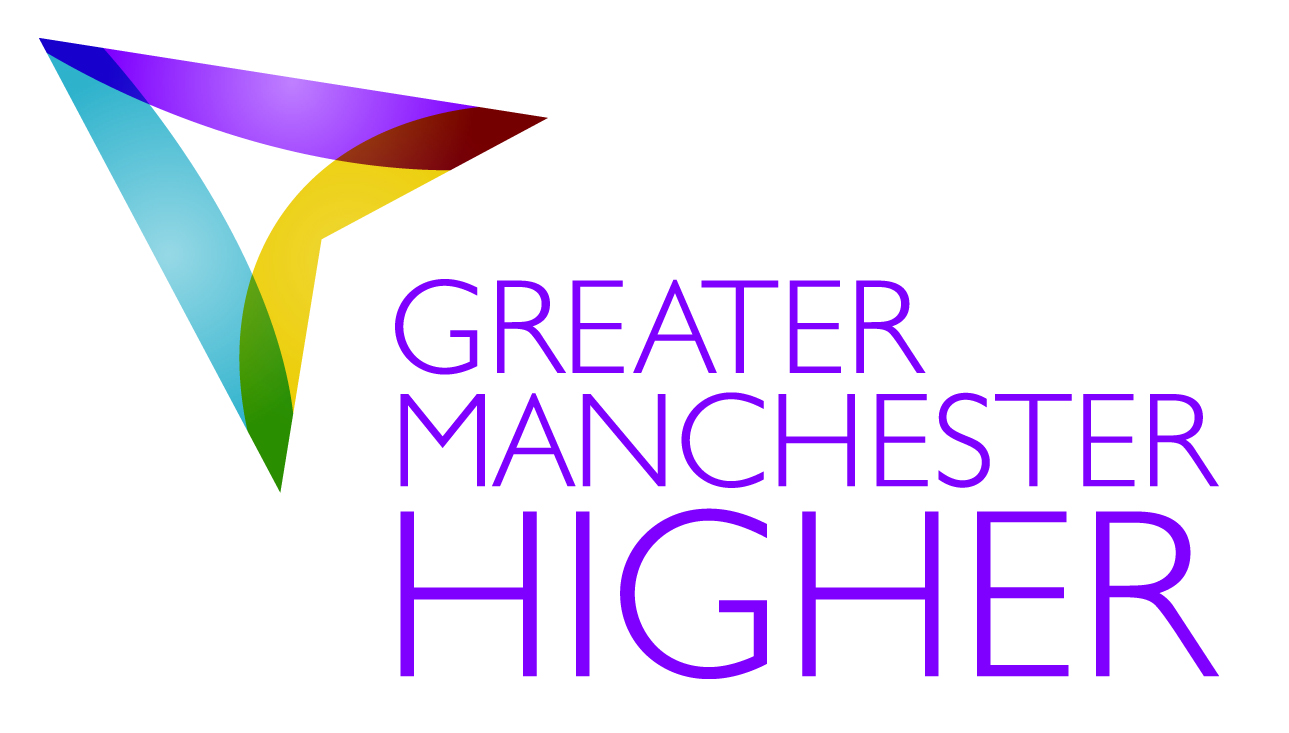 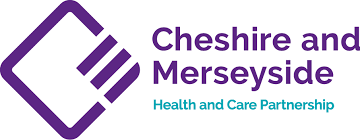 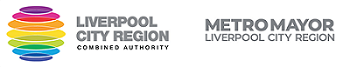 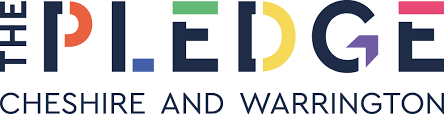 Questions to ask 
Using what you have learned from your pre-work, think of three questions that you would like to ask at our event. 
Is there anything you don’t understand or would like more information on? You may even come up with more questions as you watch the webinar. 

1. 

2. 

3.
Complete the below table to show any similarities and differences between diagnostic radiographers and therapeutic radiographers. 
       Use theses links to help you: 
       Diagnostic Radiographers 
       Therapeutic Radiographers
     
Hint: Carefully research the above links by watching the videos, reading the real-life                                                                                                                                                                                                                                                                       stories, looking at must have skills and working life.  














2) Which role appeals to you more? Diagnostic or therapeutic radiography? Explain your answer. 



Extension: Using the same research links in Q1, scroll to the bottom of each page to research courses near you!
Useful careers tips
Whilst listening, note down any inspirational or interesting advice that you hear which could help you on your careers journey 






Now head over to your Creating Careers Roadmap to evaluate today’s event…
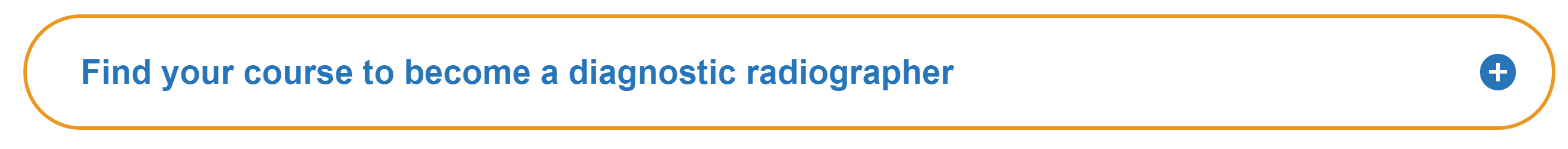 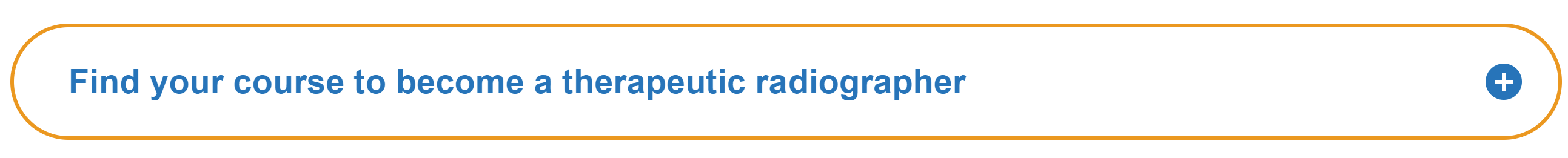 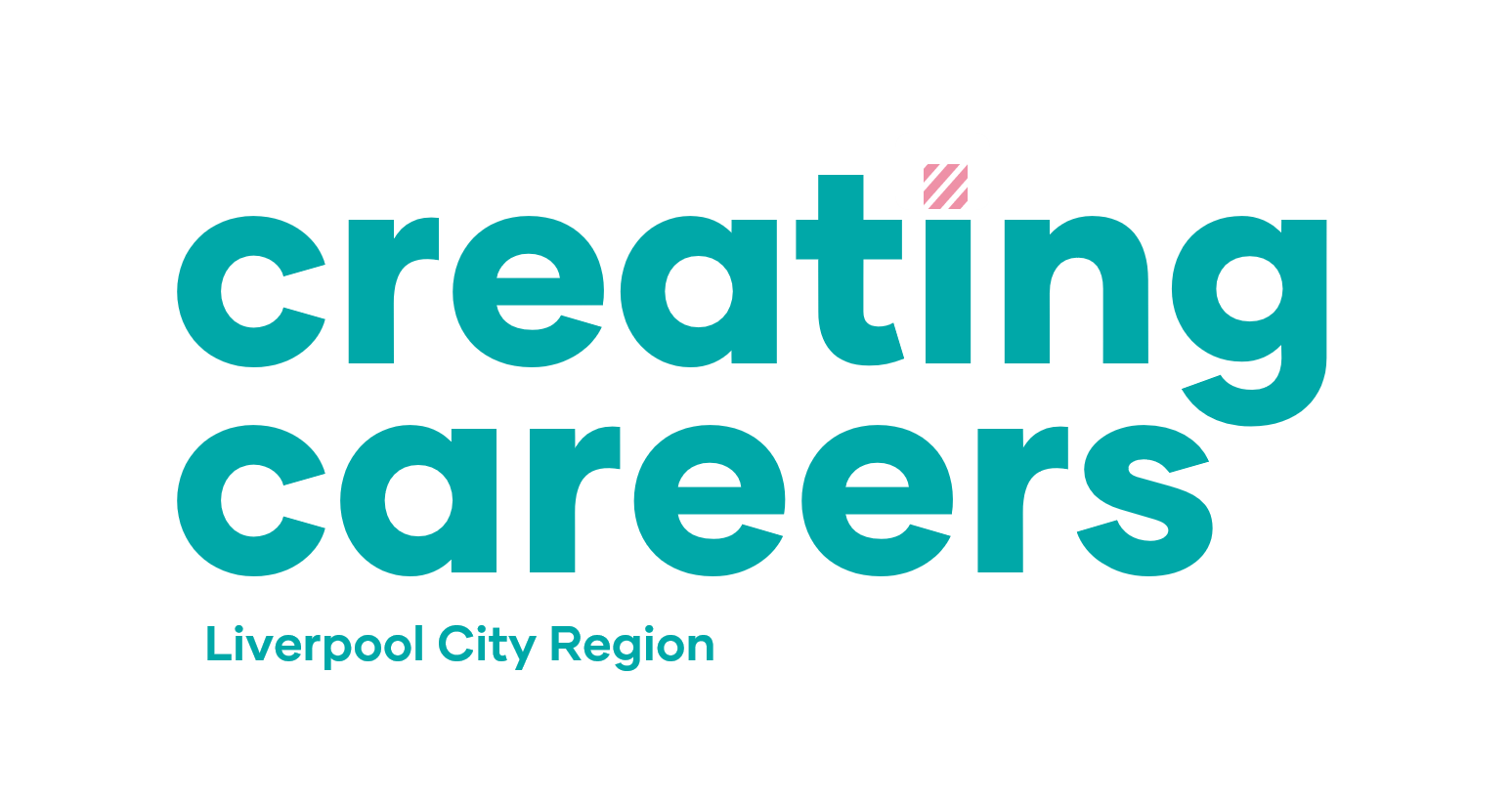 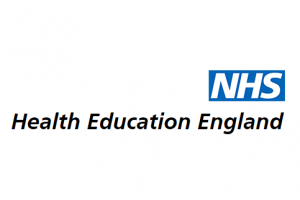 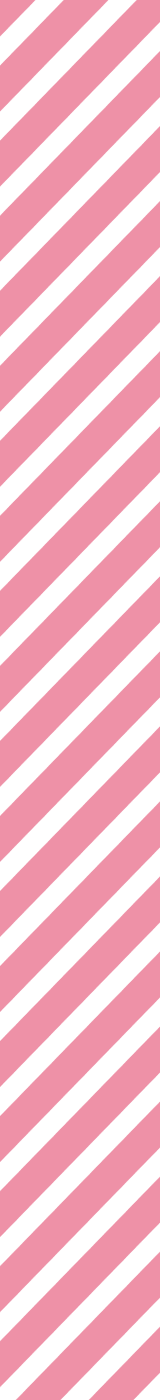 Values of the NHS Constitution
Values Challenge - click here to begin!
If you're applying for a job either directly in the NHS or in an organisation that provides NHS services, you'll be asked to demonstrate the values of the NHS Constitution and how they would apply in your everyday work.

You can find out more about NHS values here.  

Complete the values challenge to see if you share the NHS’ values!
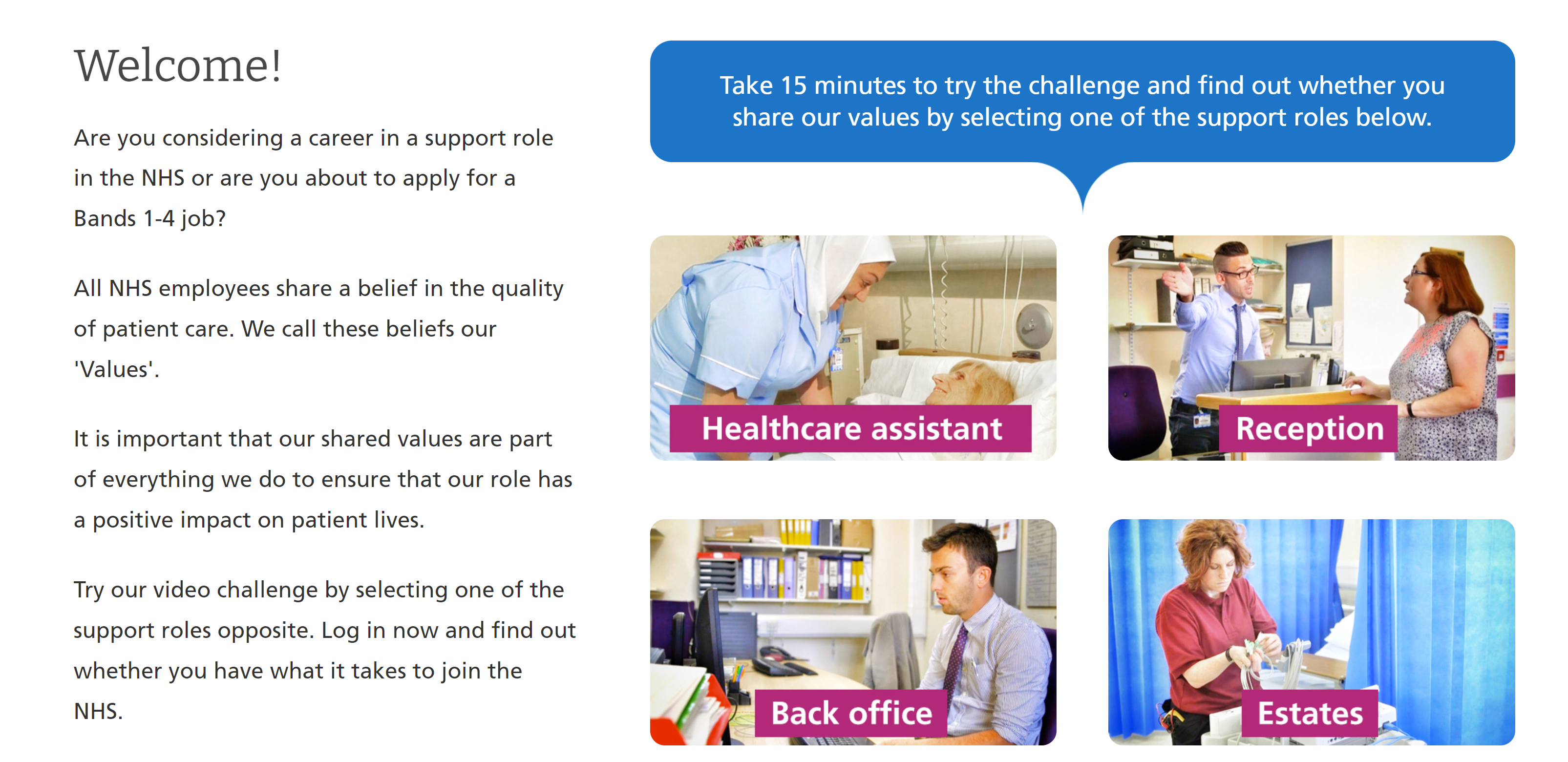 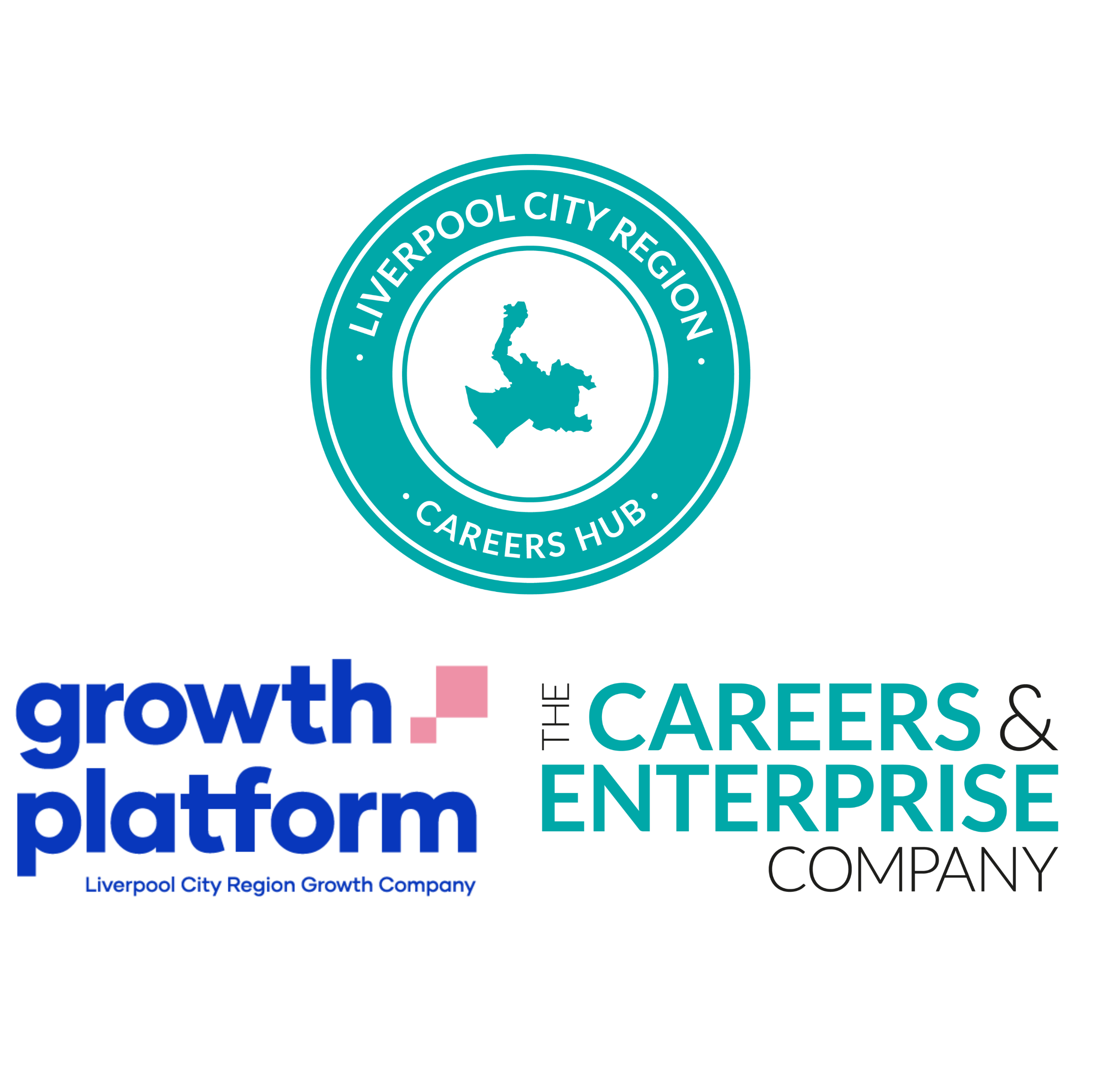 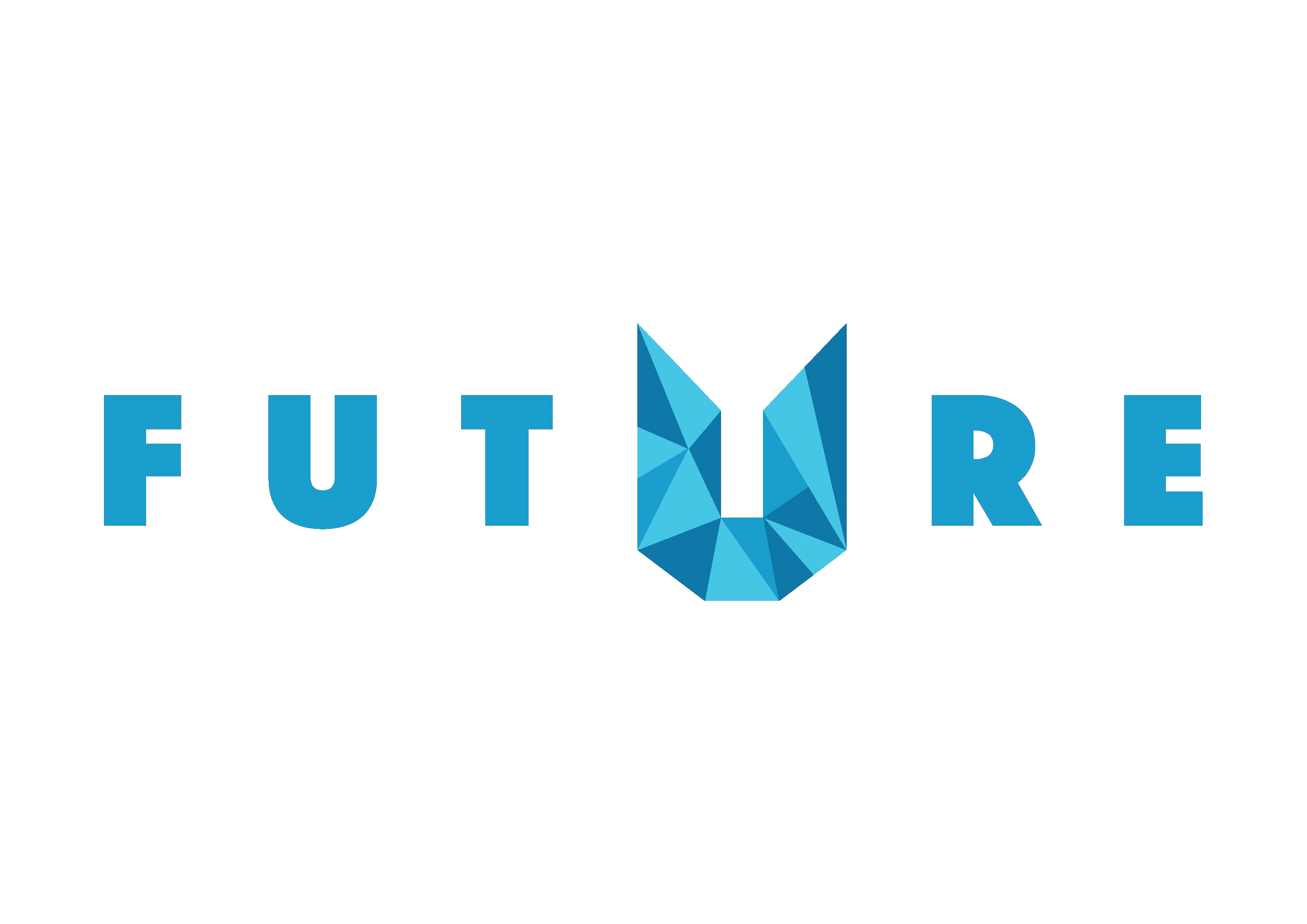 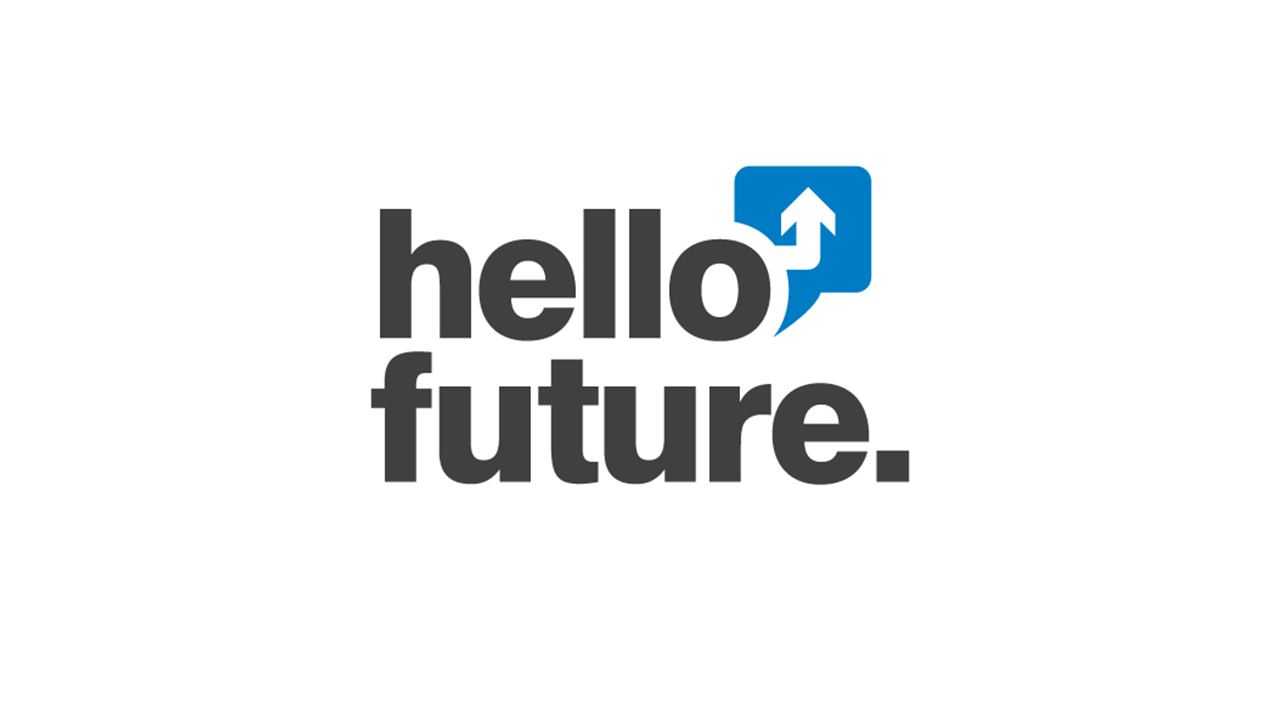 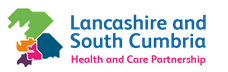 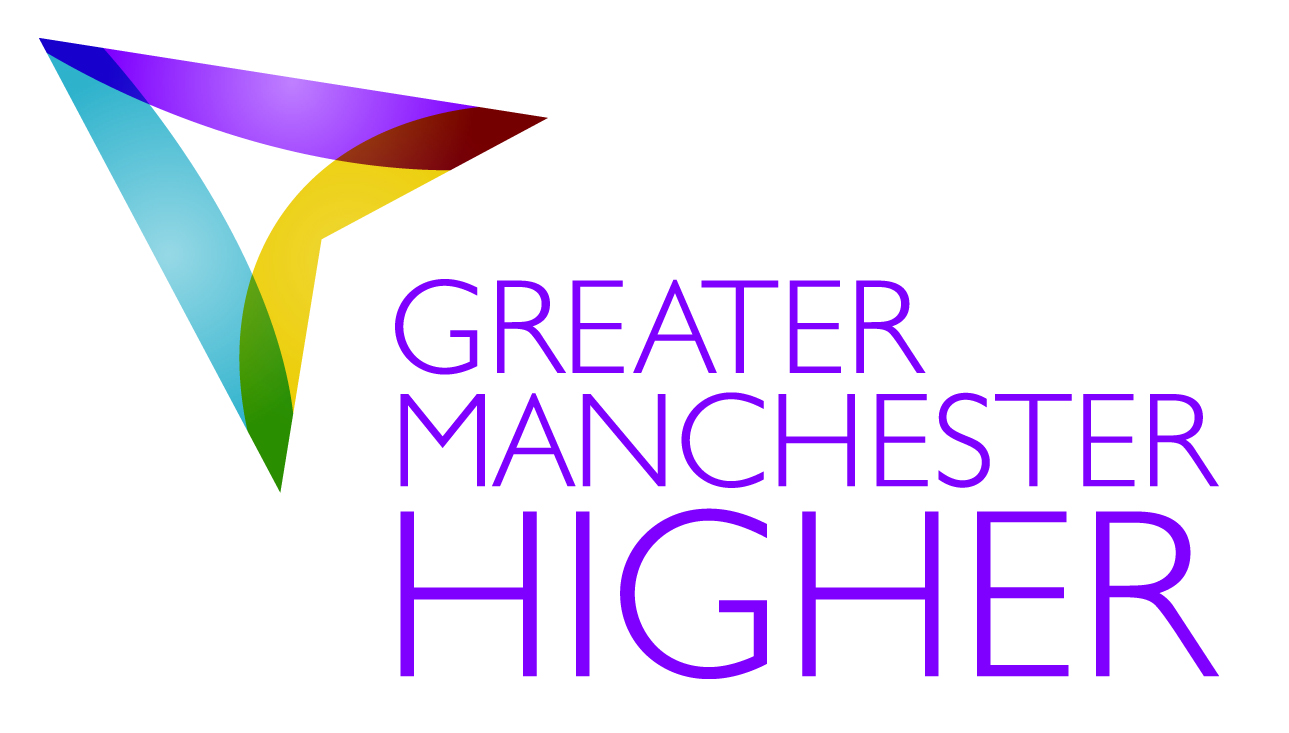 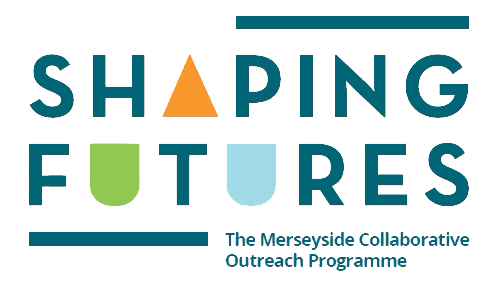 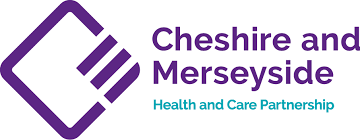 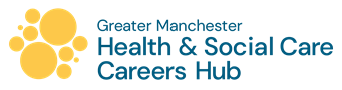 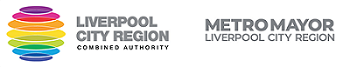 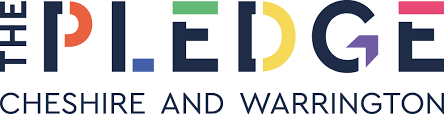 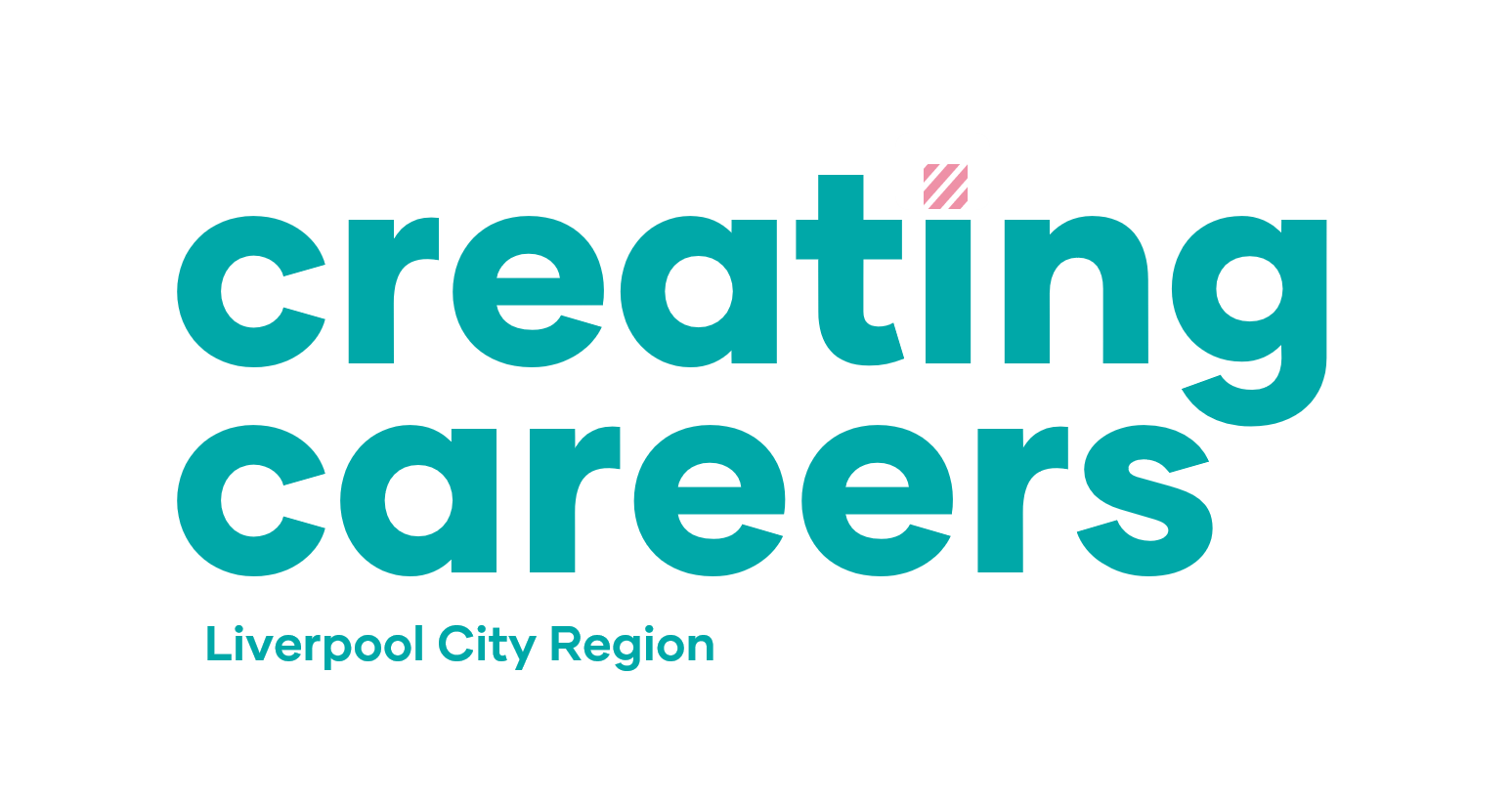 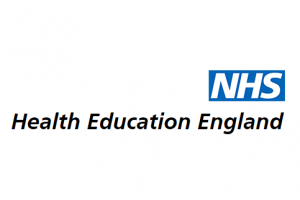 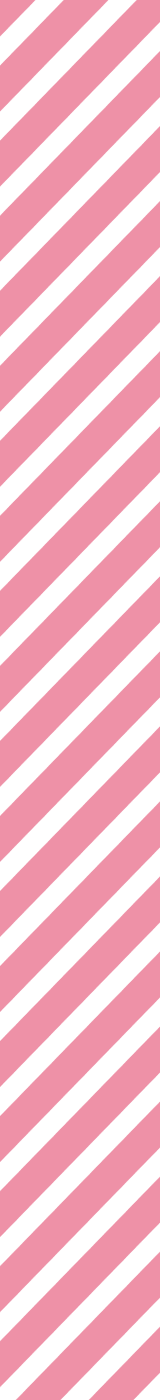 This programme is more than one day…
By joining this webinar, you are now a part of the Creating Careers family. 

This includes The Liverpool City Region Careers Hub, Health Education England, GM Higher, Shaping Futures, NHS Careers NW, Lancashire Future U, Cumbria Hello Future and Cheshire and Warrington’s commitment to sharing opportunities that enable you to train towards a career in health and social care.

You can also independently sign up to Cheshire and Warrington Higher Horizons, Youth Hub by Be More and Cheshire and Warrington Opportunities who can help you to access these webinars and support you going forward.  

Do you have any questions? 
You can ask us about GCSE options, Sixth-Form or College choices and everything university related. Talk to the Shaping Futures team via live chat here or click on any of the above links for your area. 

Creating Careers: Ask Us Anything - Health and Social Care Webinars
Build your health and social care knowledge! Even if you have an interest in one career role, these webinars are an opportunity to see how the 350+ NHS roles interlink to create a world-class health and social care system. 

For more information, please see the next slide.
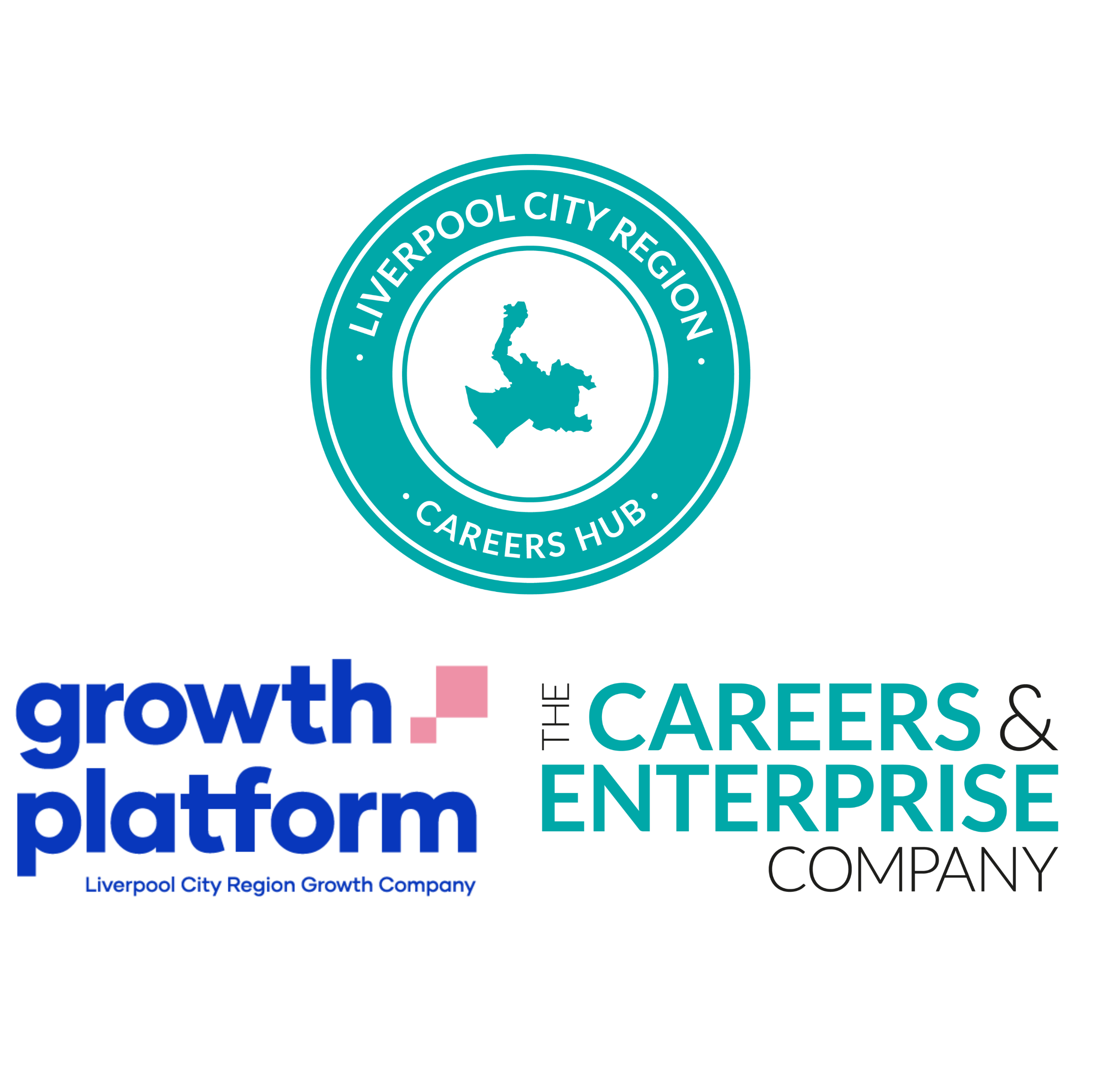 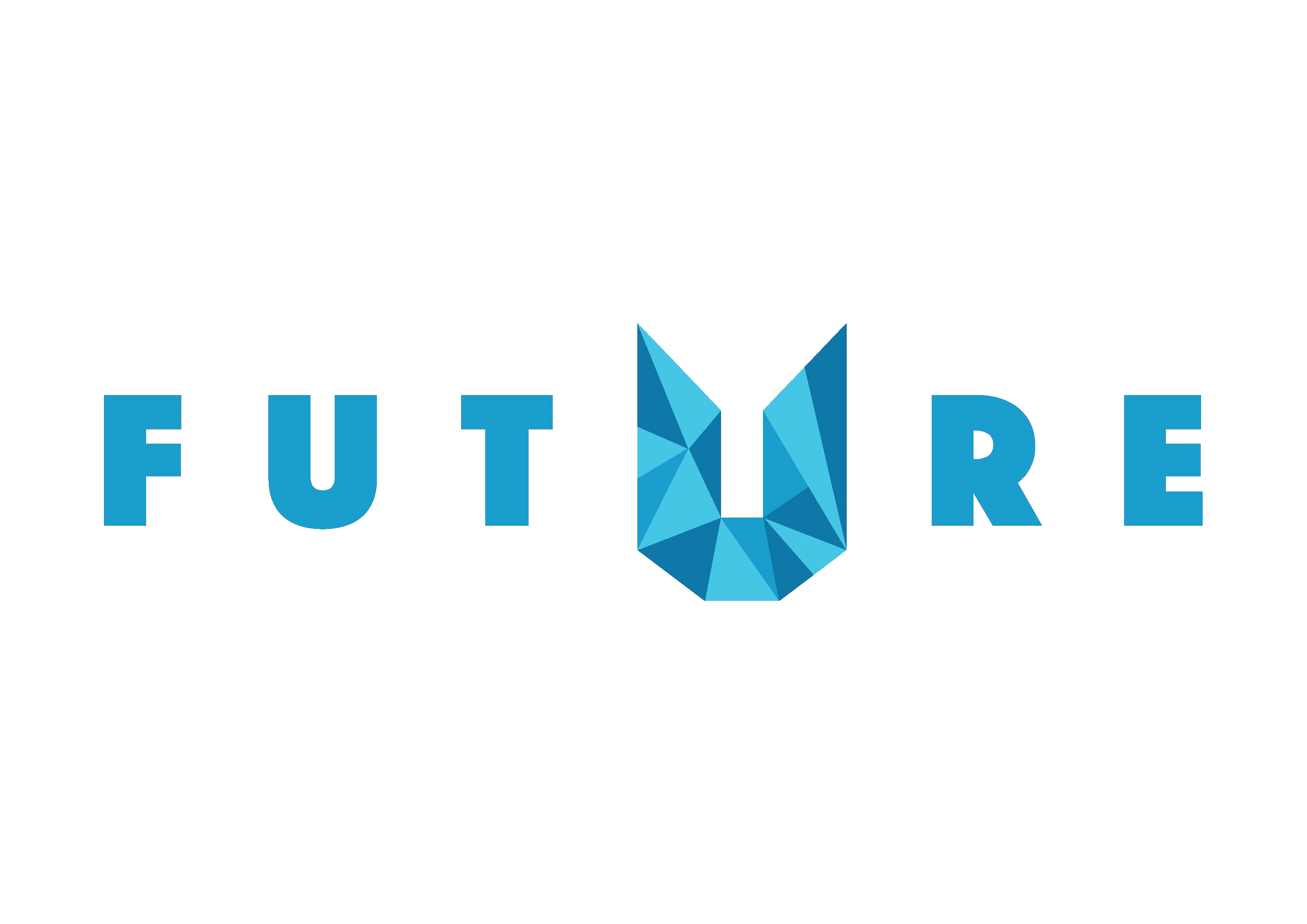 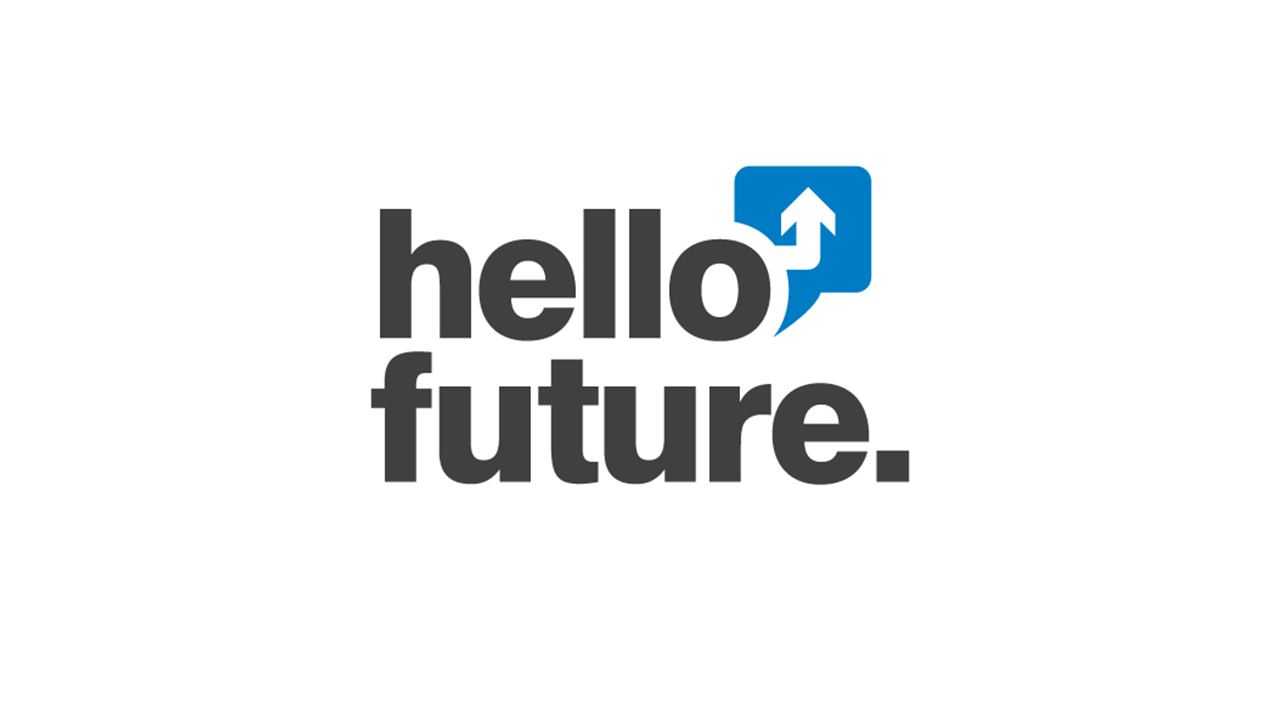 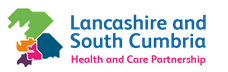 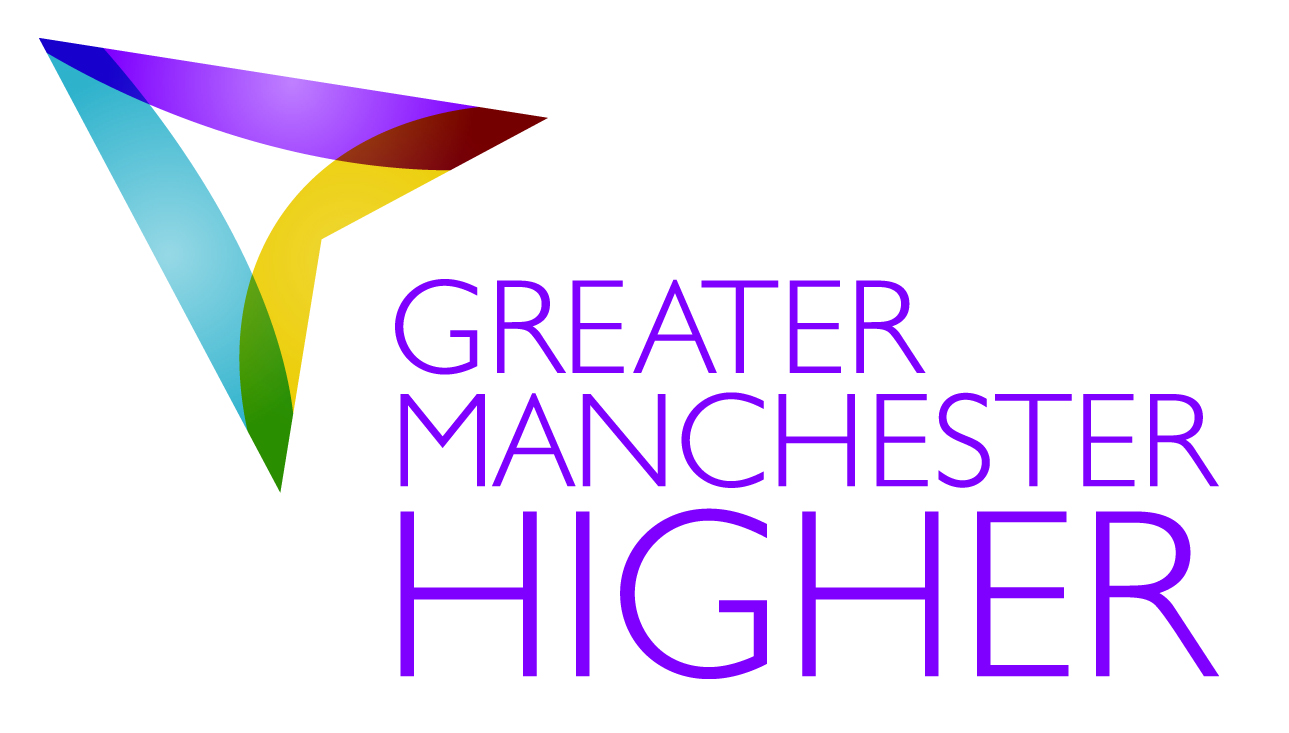 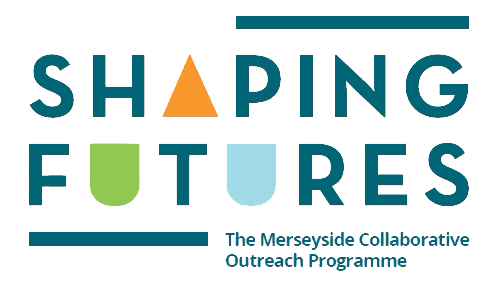 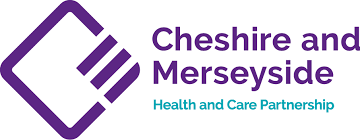 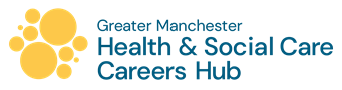 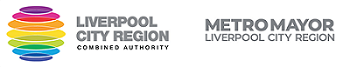 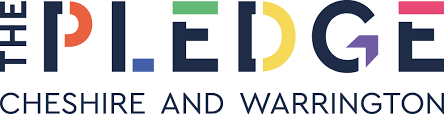 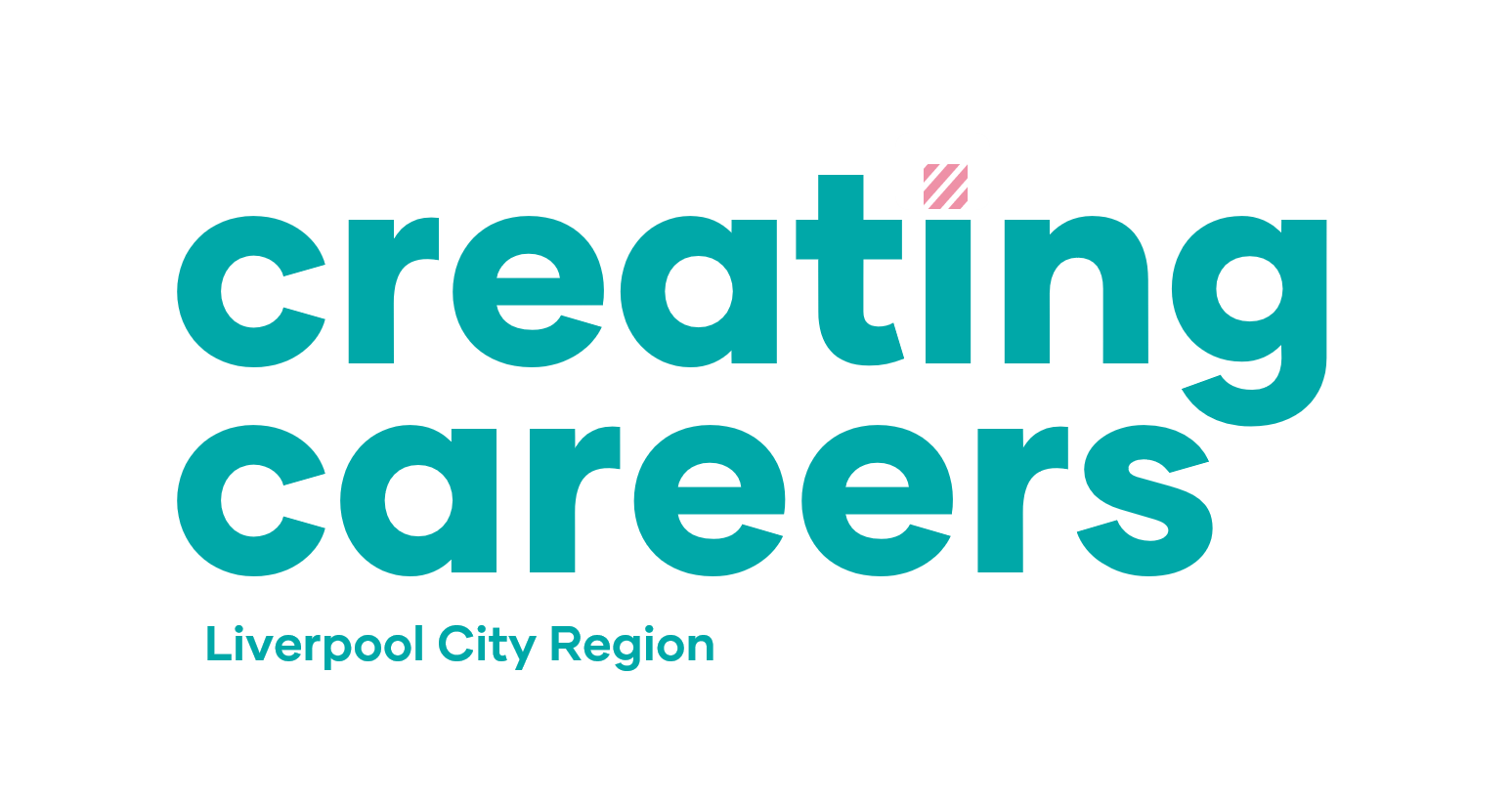 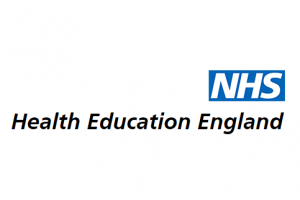 Creating Careers: Ask Us Anything
Health and Social Care Webinars
Season Two
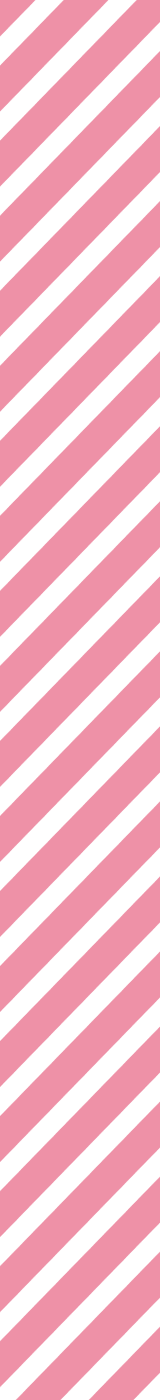 Sign up here

    Thursday 13th January: 
Dietetics, Speech & Language 
Therapy and Dramatherapy 
 
   Thursday 27th January:
   Orthoptics and Prosthetics

    Thursday 10th February:
   Diagnostic and 
Therapeutic Radiography 

Thursday 10th March:
 Podiatry, Art and 
Music Therapy

 Thursday 24th March: 
Operating Department 
Practitioners and Paramedics
Find out more about the 350+ exciting careers in the NHS here.

Additionally, watch our Creating Careers video series to learn about the interesting health and social care career pathways that Liverpool City Region has to offer.

Don’t forget to check out the pre-work and Creating Careers Roadmap that accompany each episode! 

Follow @LCRCareersEnt for the latest careers updates and events.
Develop your health and social care knowledge and receive free individual careers support across North West England 

Each session is live from 4.30 pm - 5.30 pm

Year 9-13 students, North West England

Parents, carers and guardians are welcome
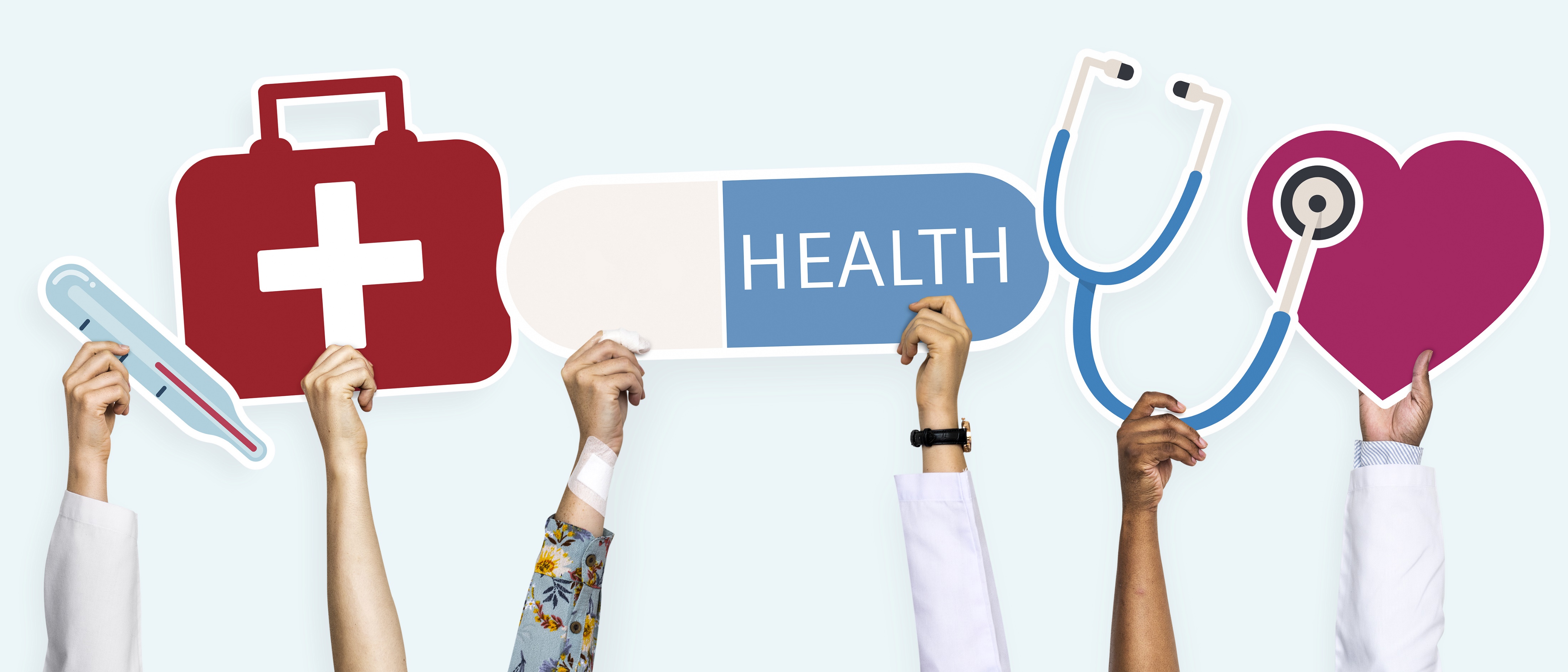 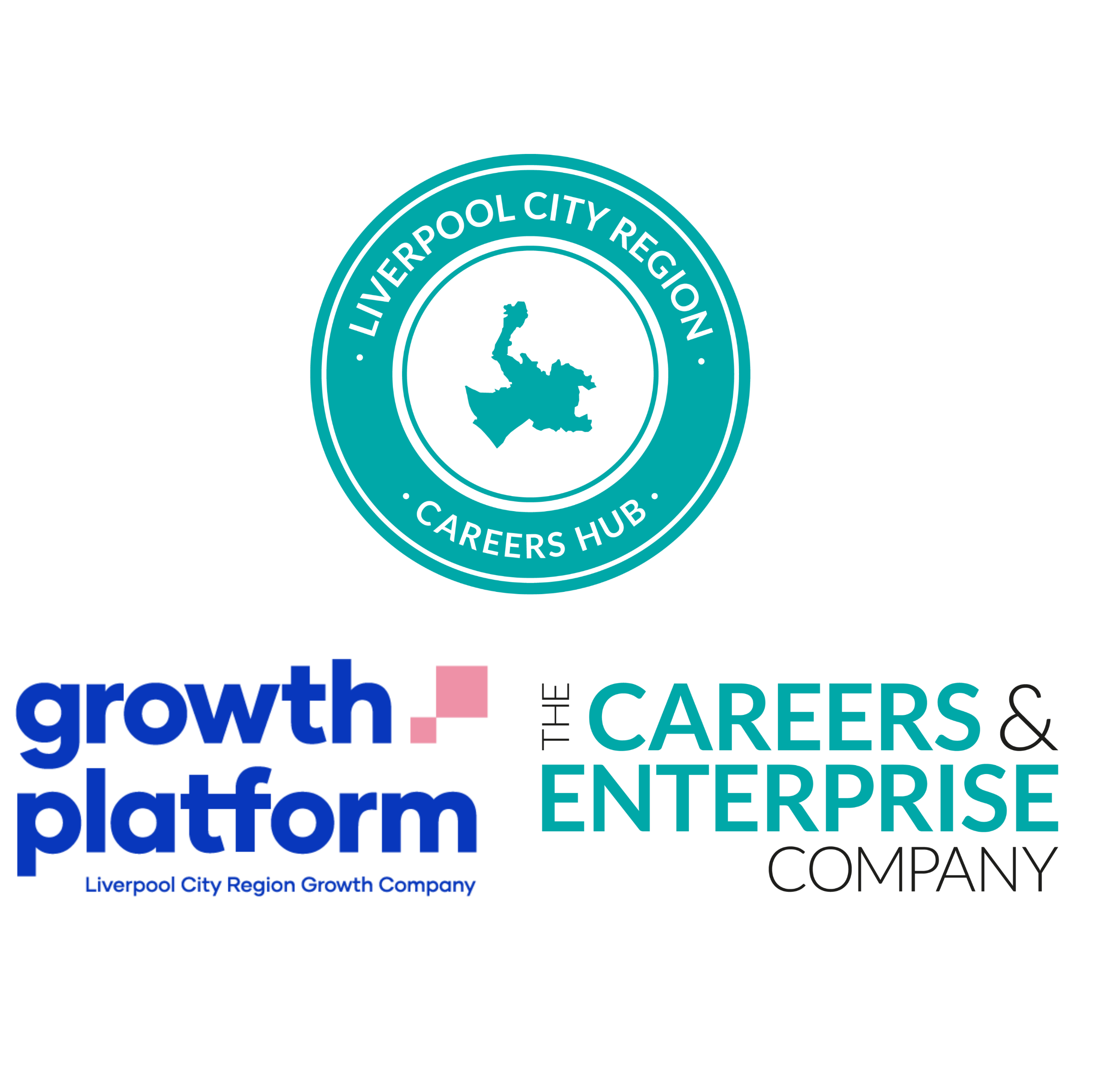 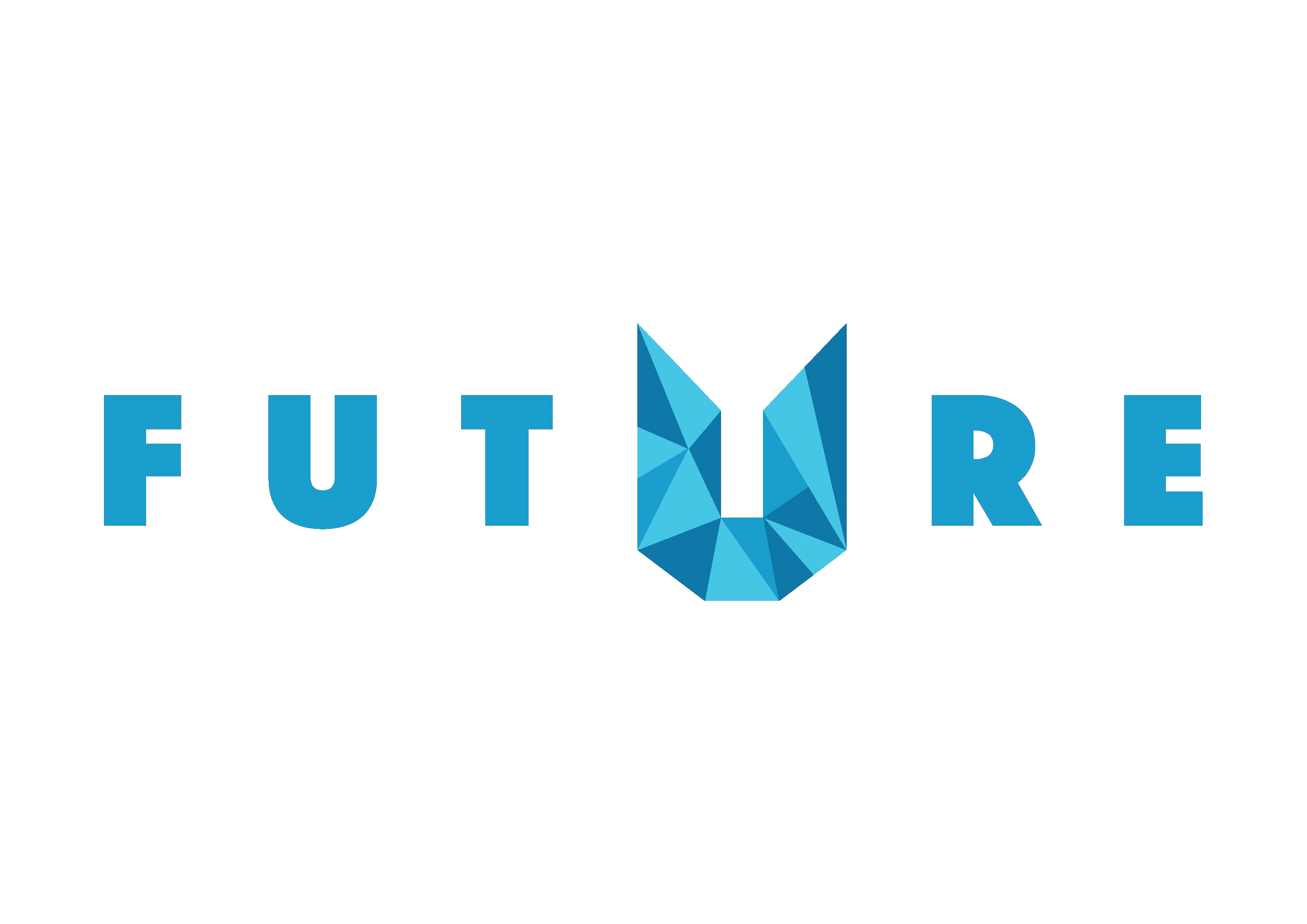 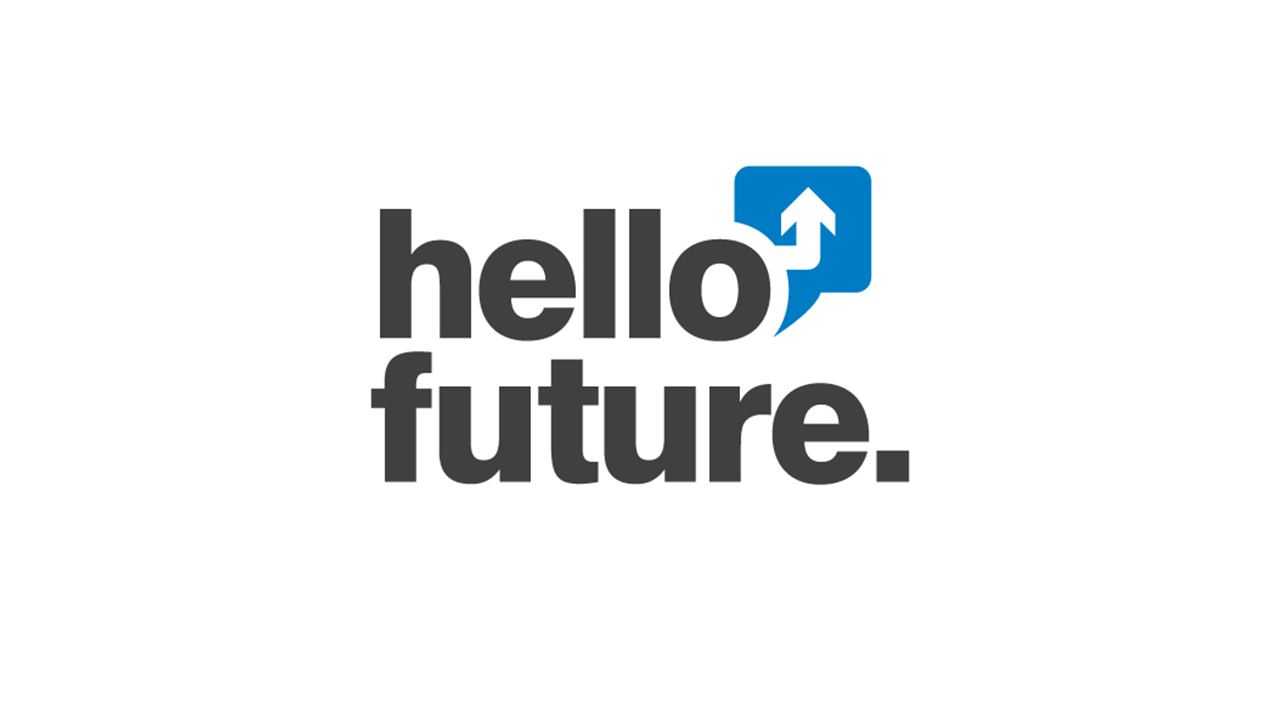 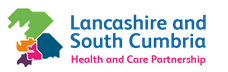 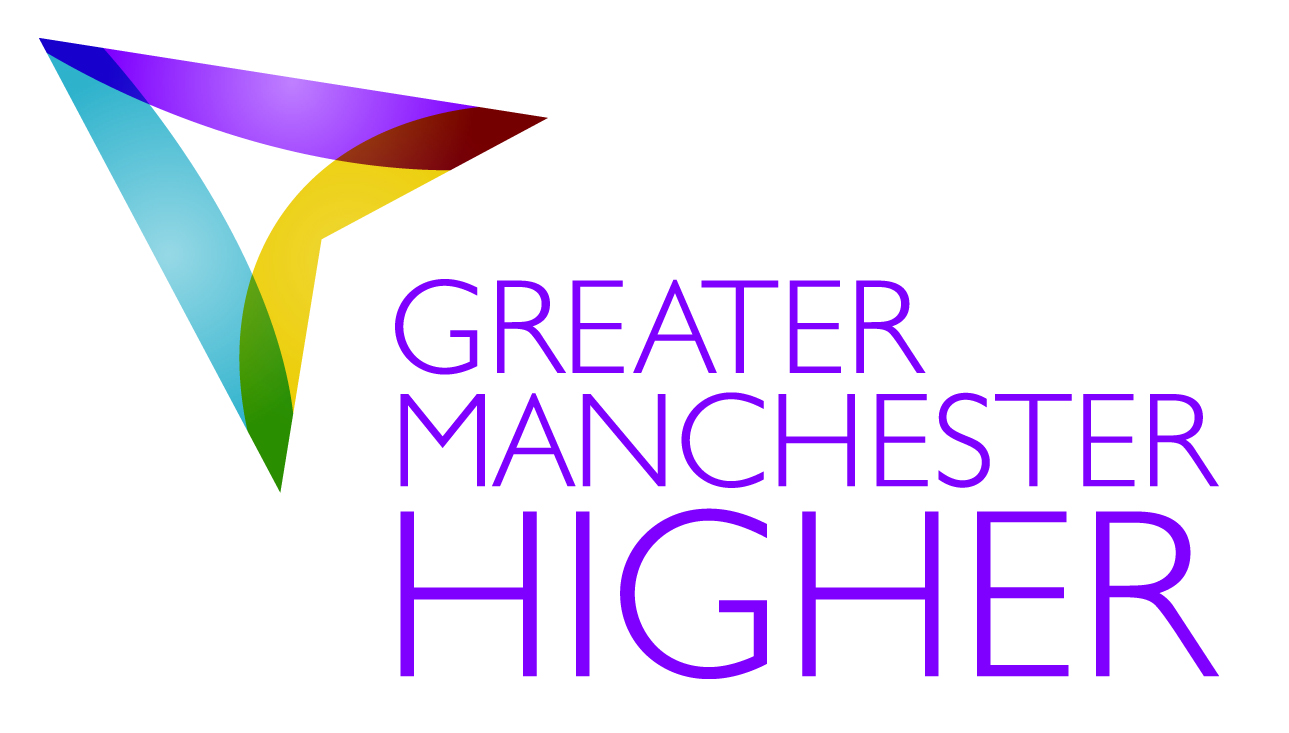 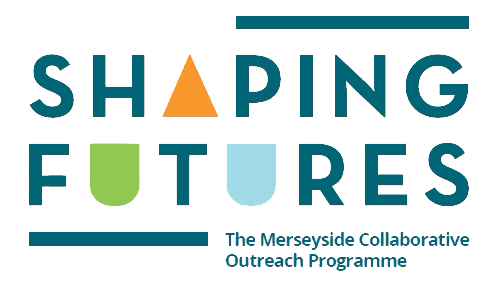 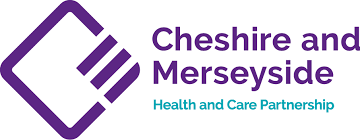 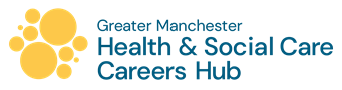 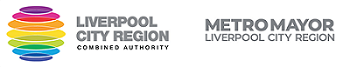 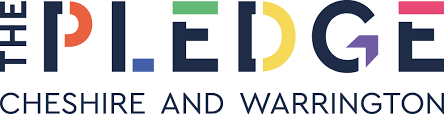 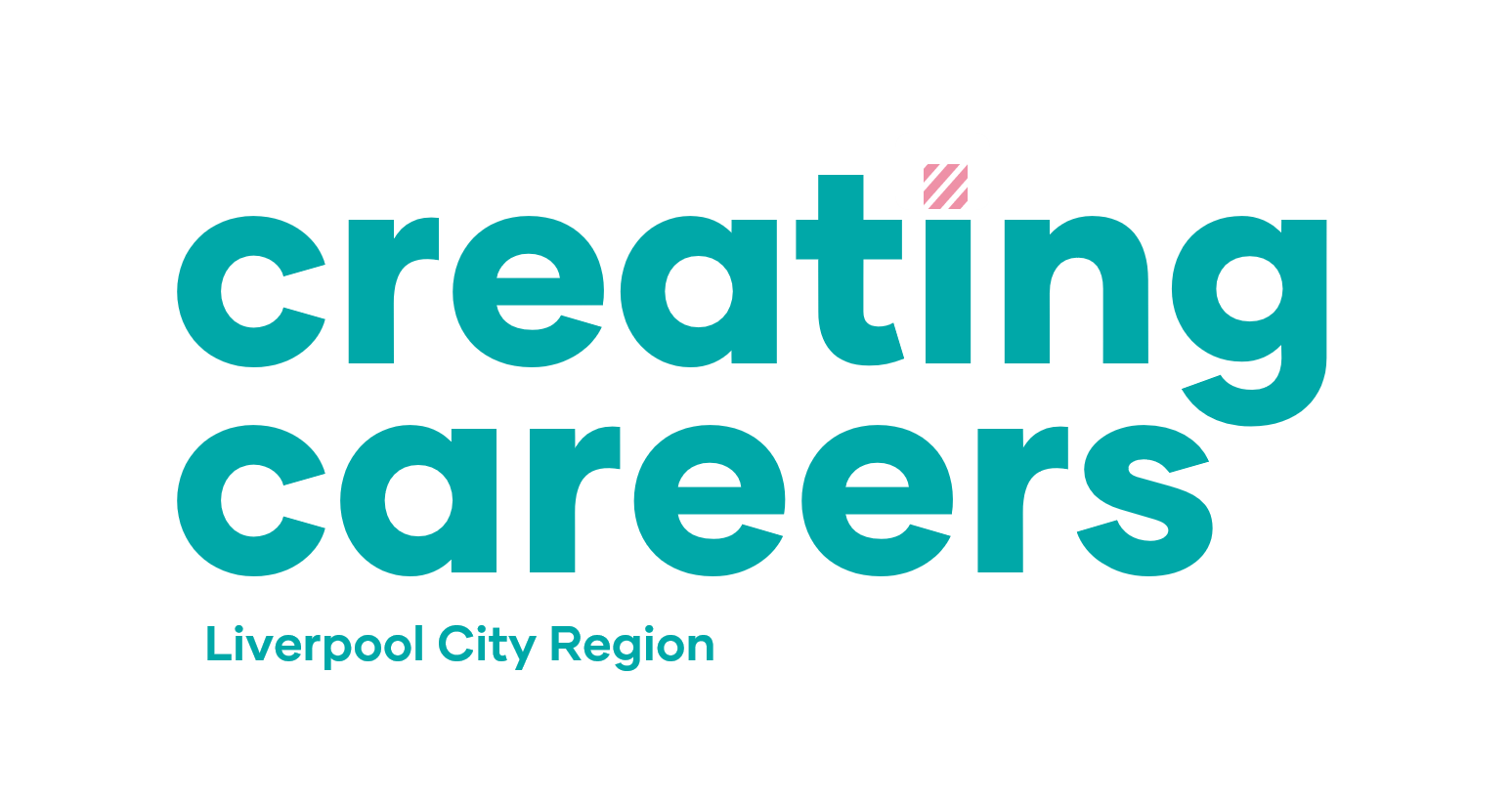 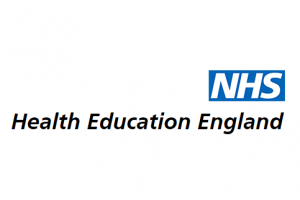 Coming Soon On
Creating Careers: Ask Us Anything
2022
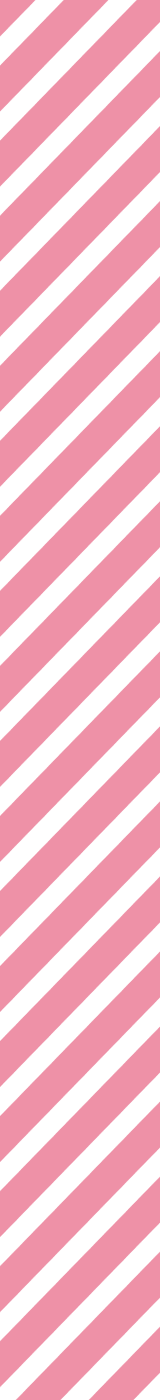 Ambulance Services
Dentistry
Pharmacy
Estates & Facilities
Healthcare Science
Find out more about each of these careers here.
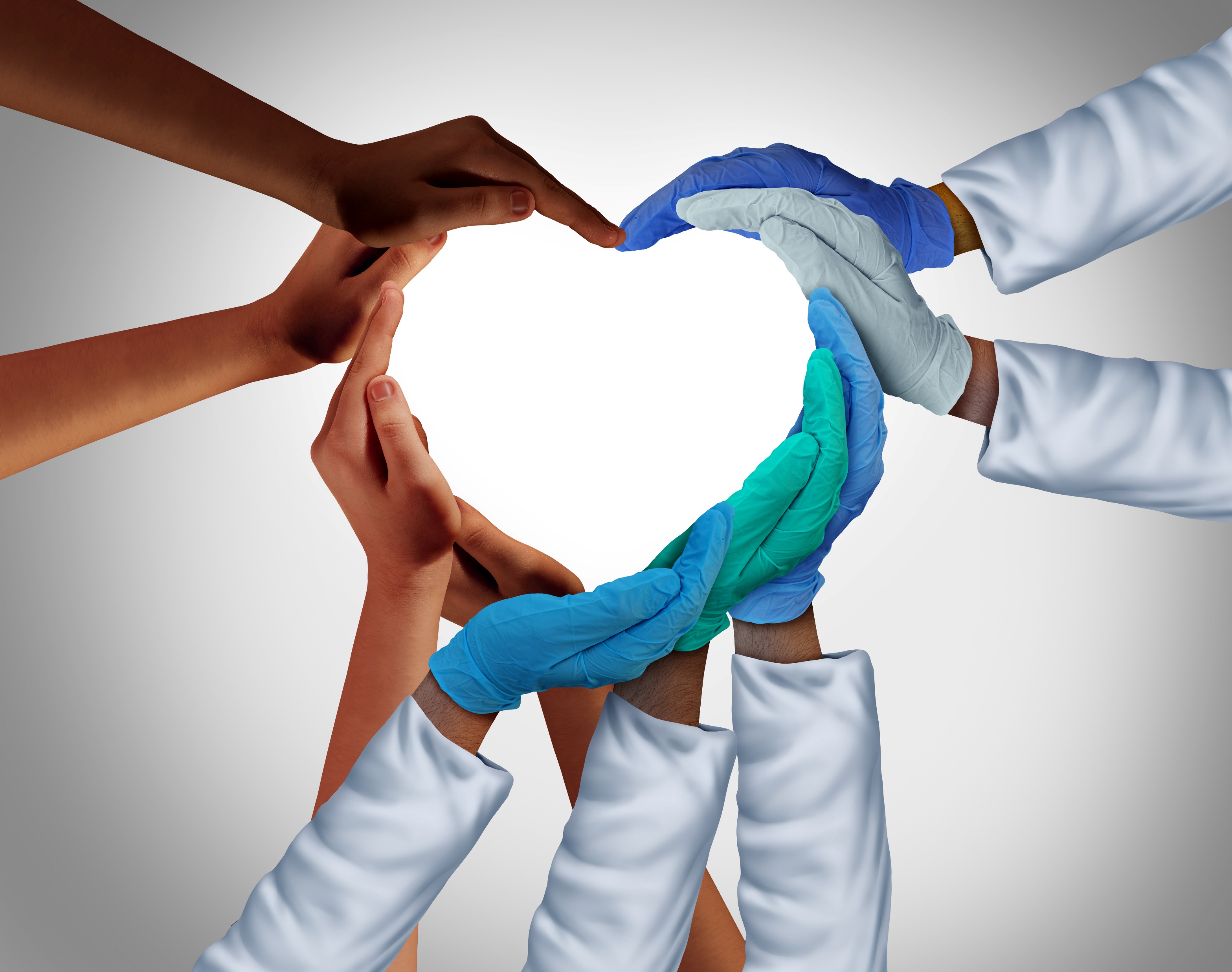 Got a question?

Get in touch:
careershub@
growthplatform.org
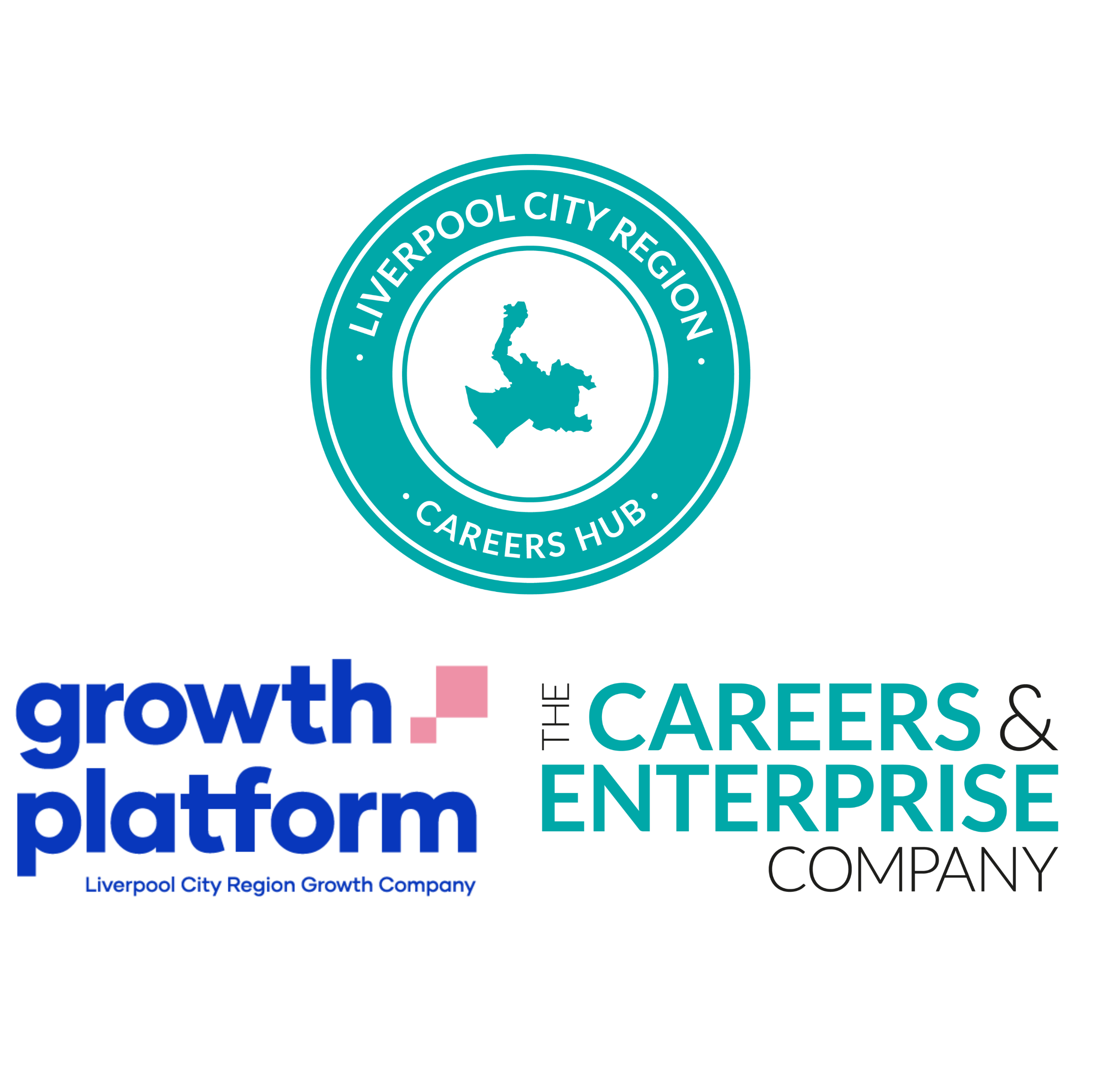 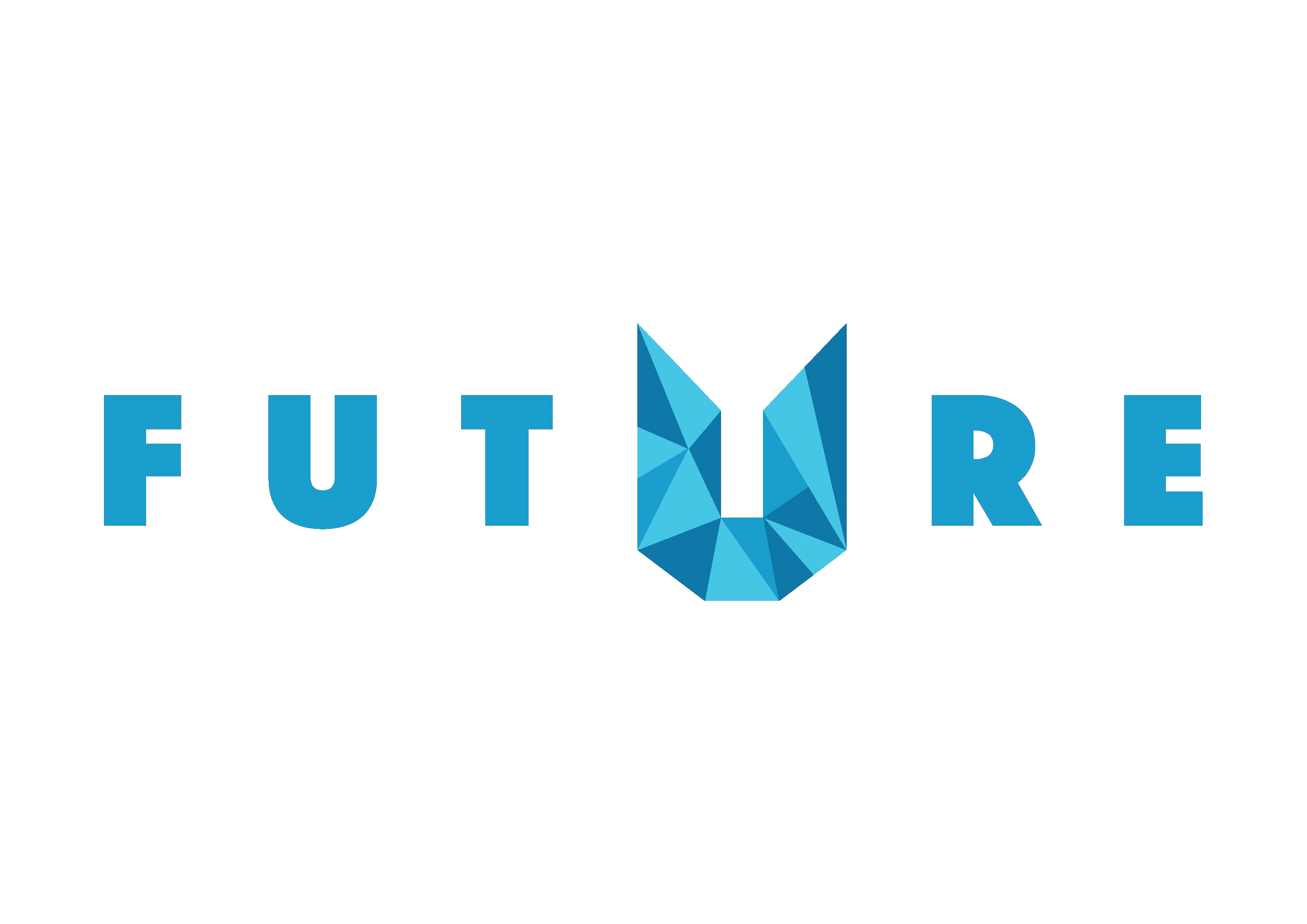 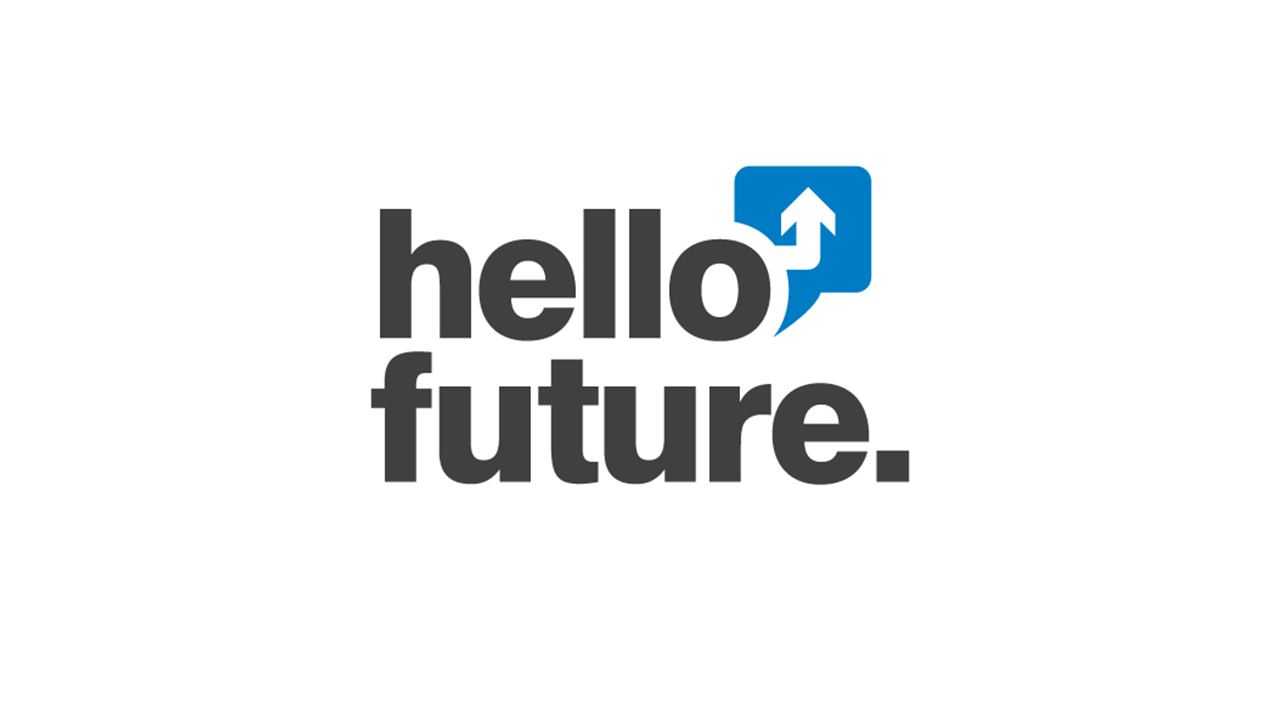 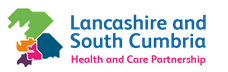 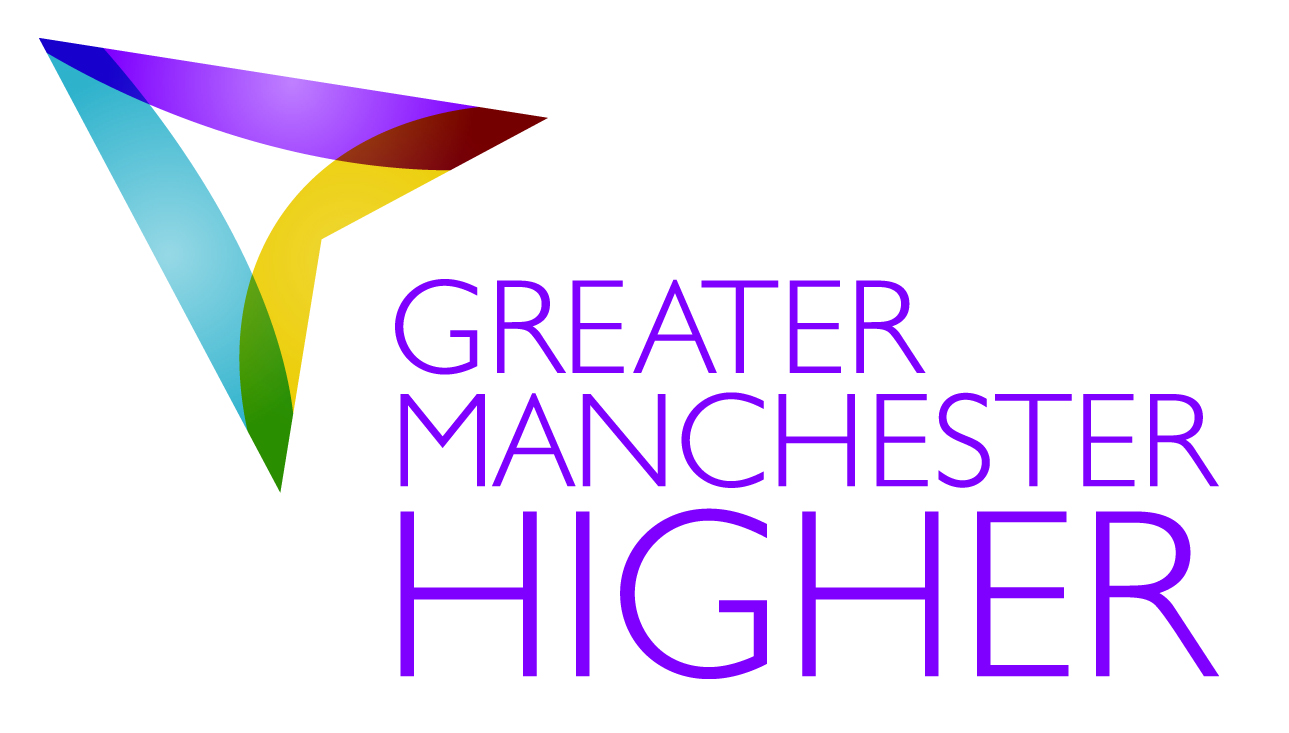 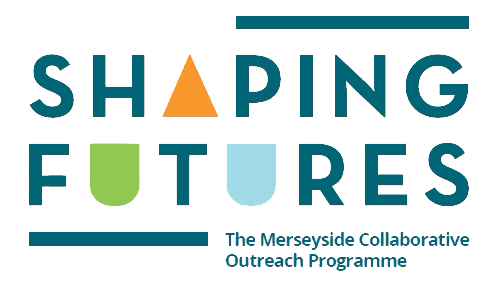 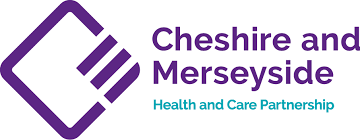 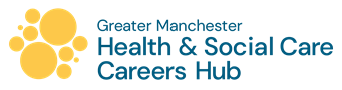 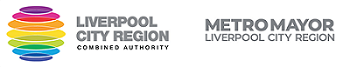 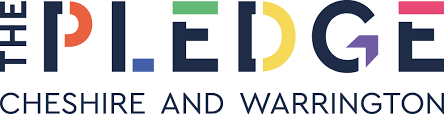